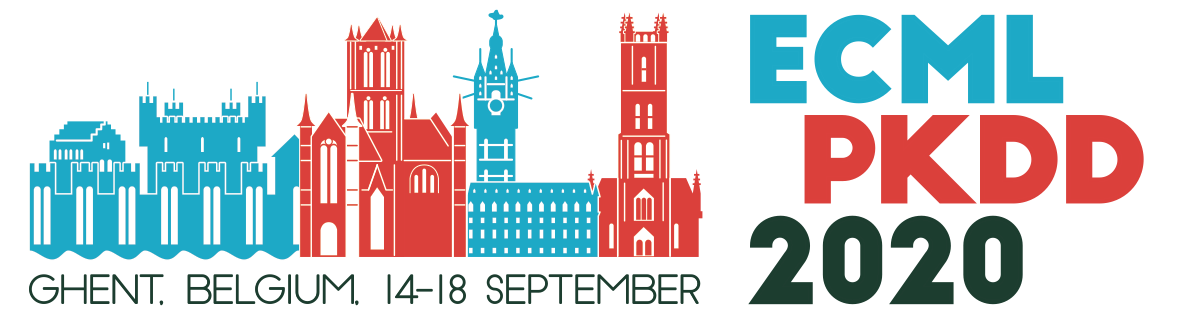 Social Influence Attentive Neural Network for Friend-Enhanced Recommendation
Yuanfu Lu1, Ruobing Xie2, Chuan Shi1, Yuan Fang3, Wei Wang2, Xu Zhang2, Leyu Li2
1Beijing University of Posts and Telecommunications
2WeChat Search Application Department, Tencent Inc. 
3Singapore Management University
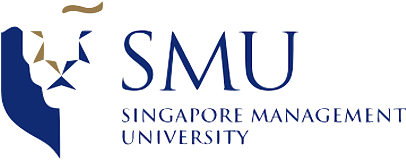 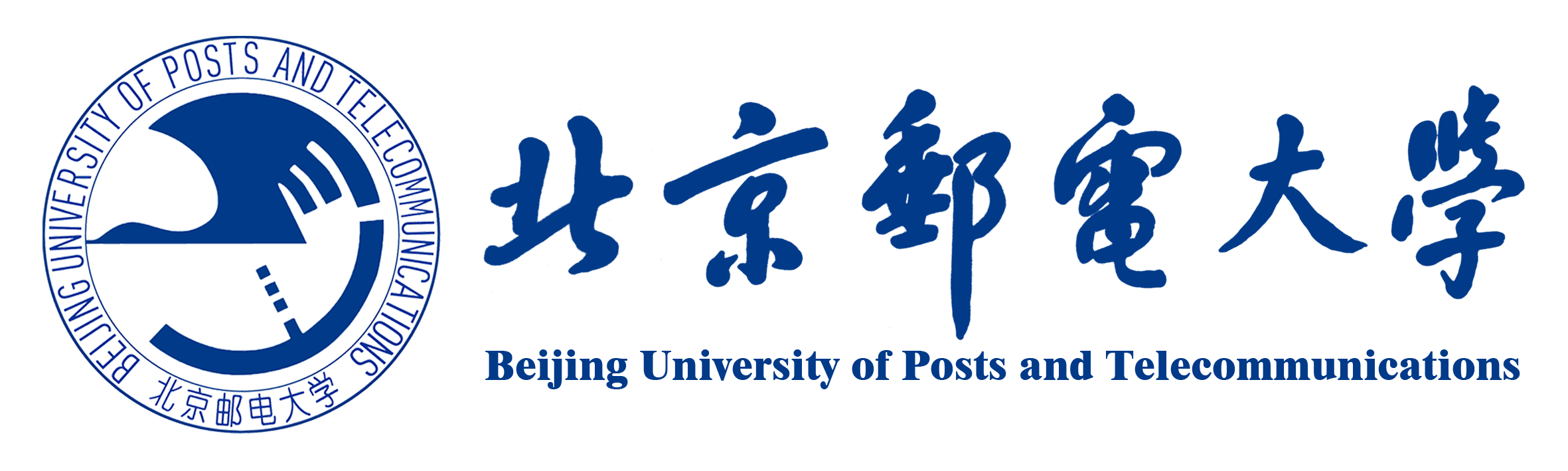 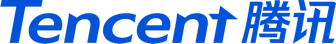 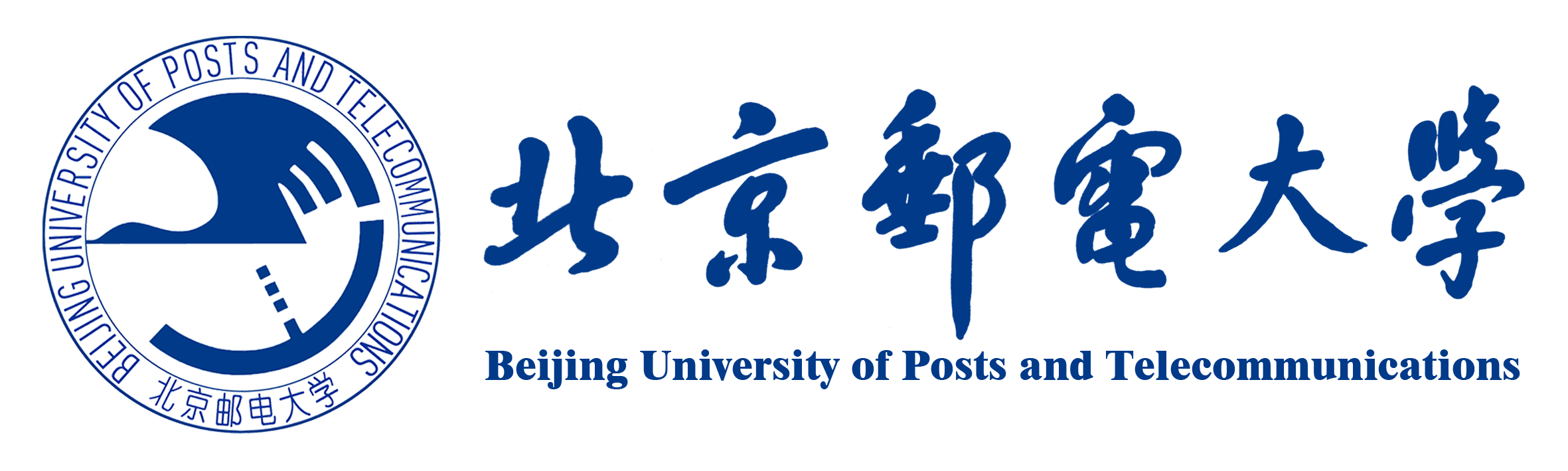 Overview
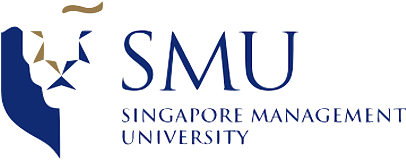 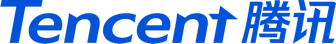 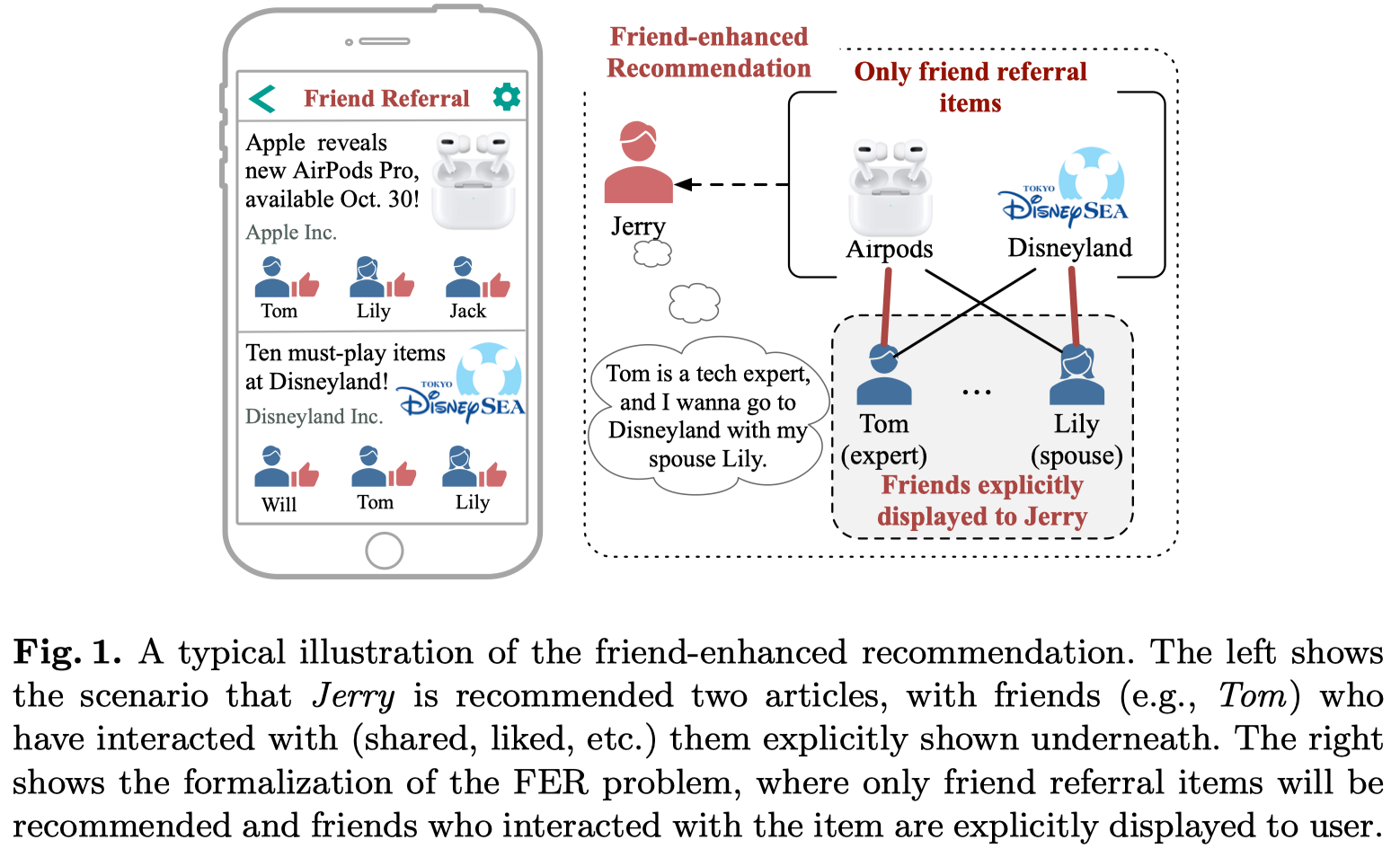 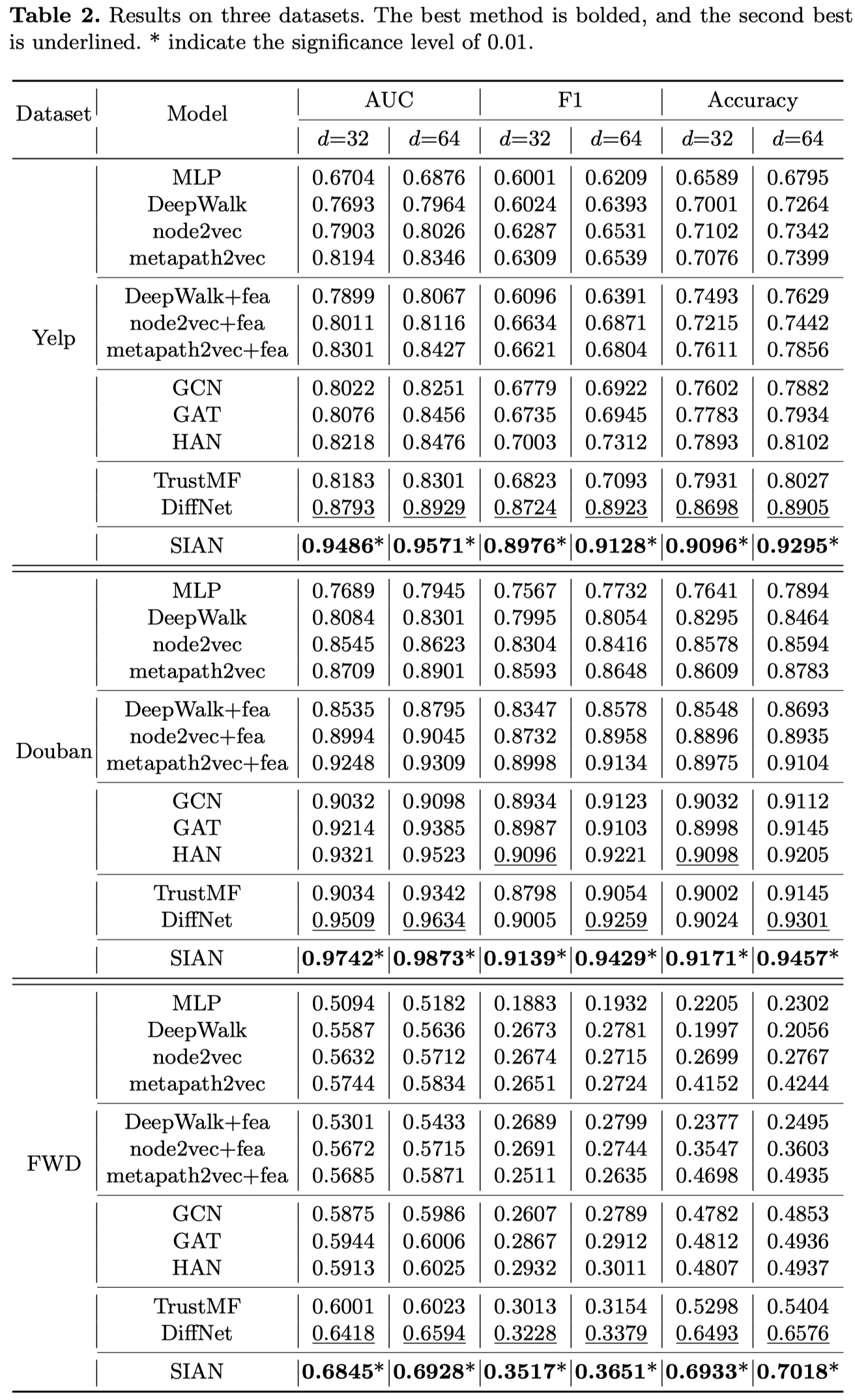 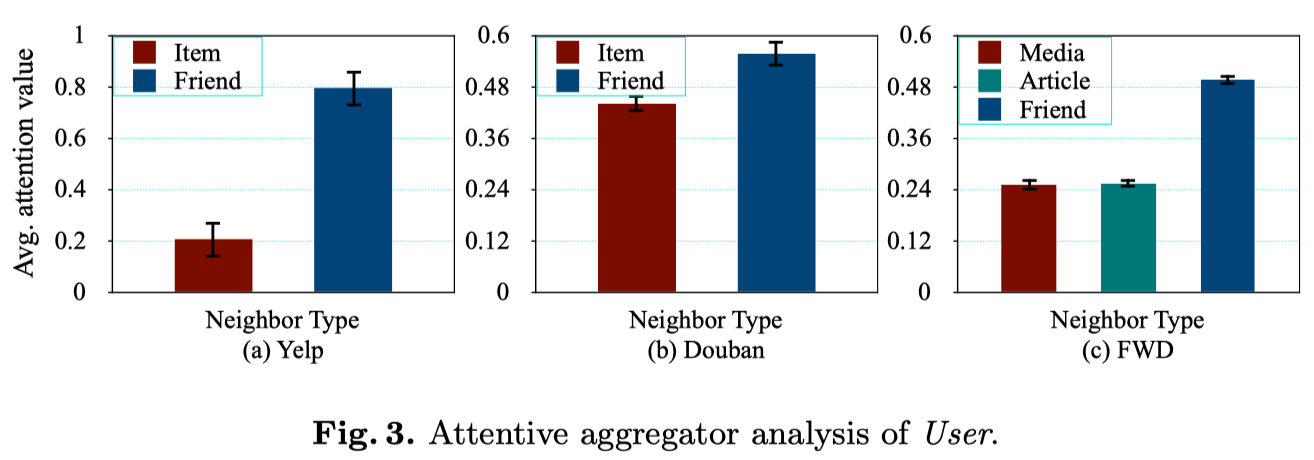 Friend-Enhanced Recommendation
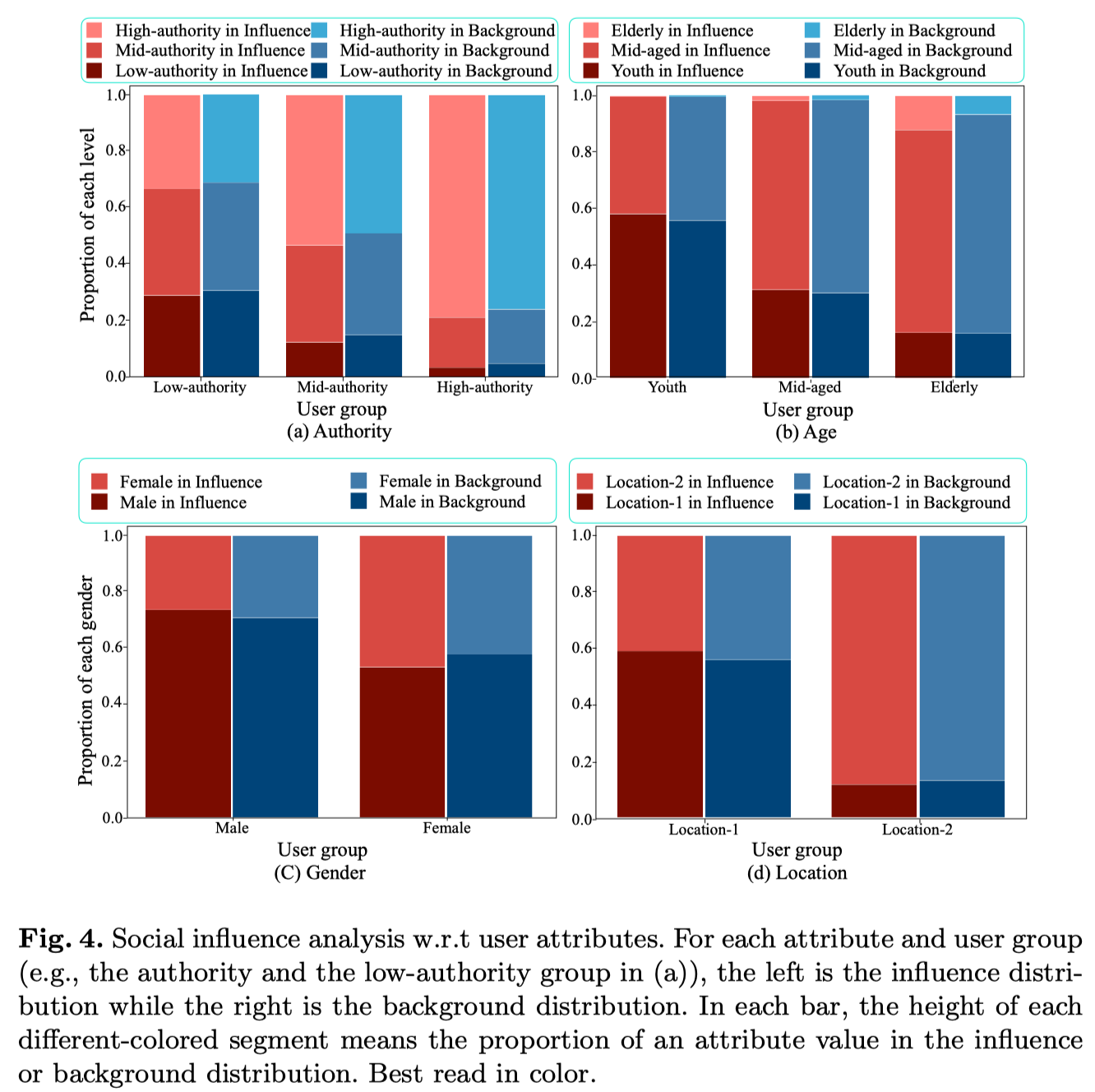 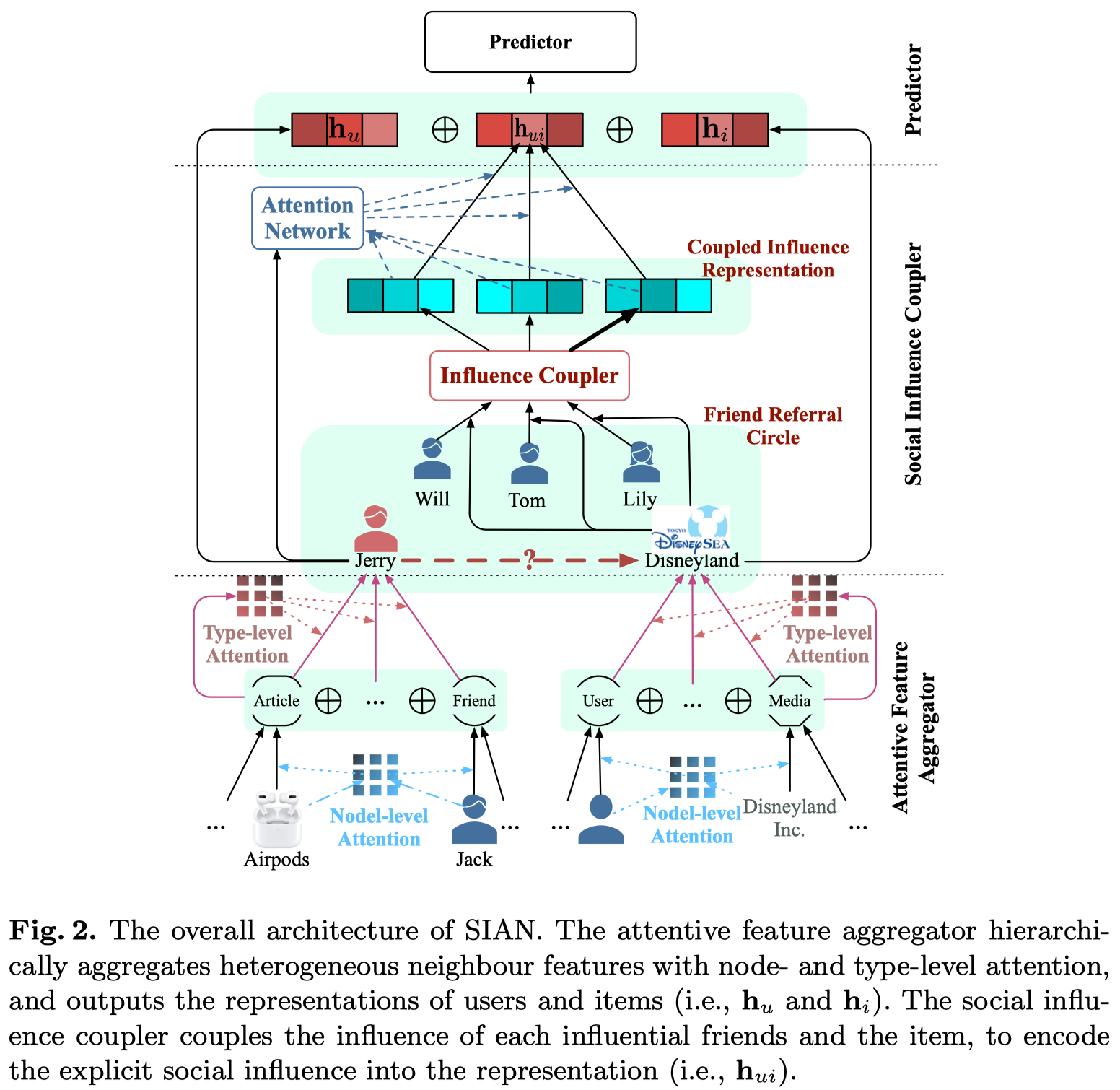 Social Influence Attentive Neural Network
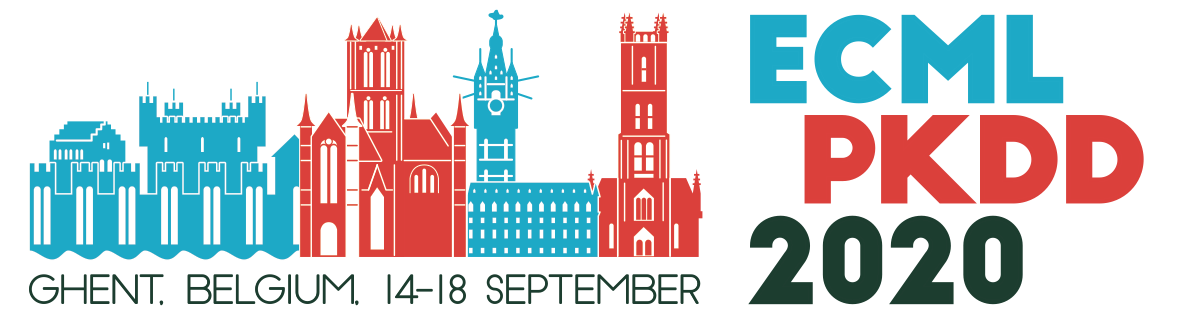 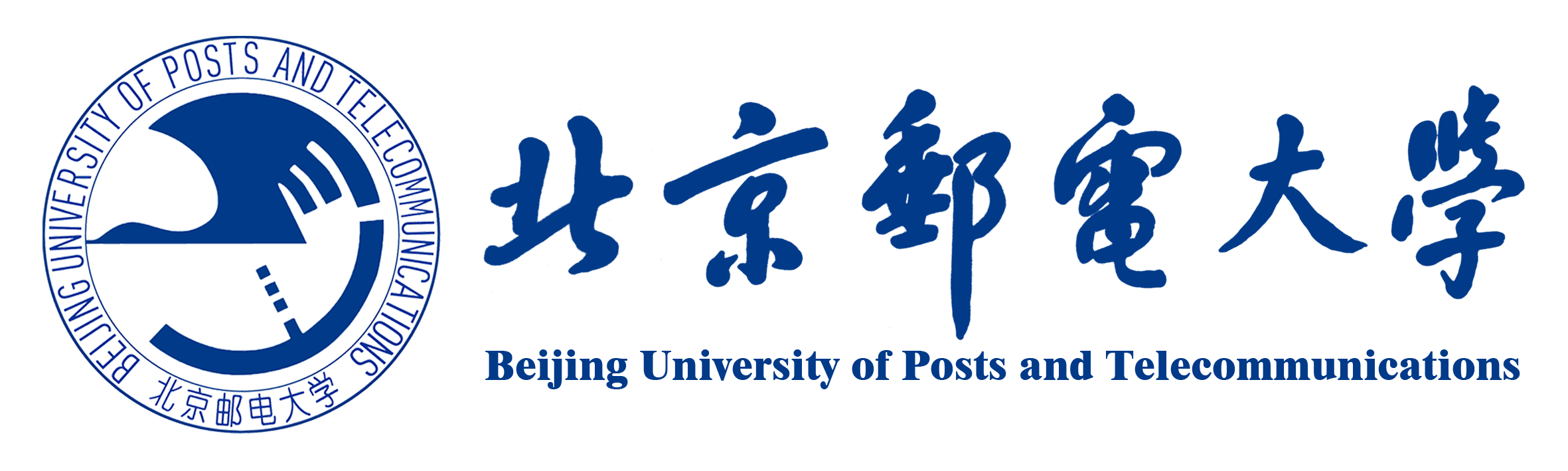 Outline
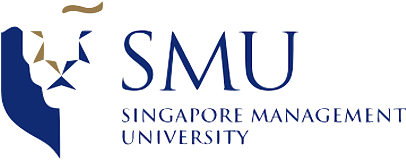 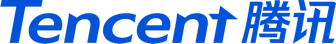 Motivation 
SIAN
Experiments
Conclusions
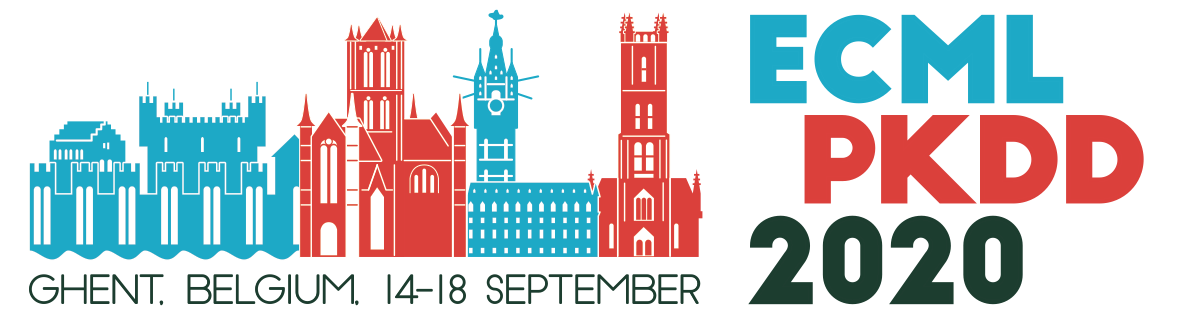 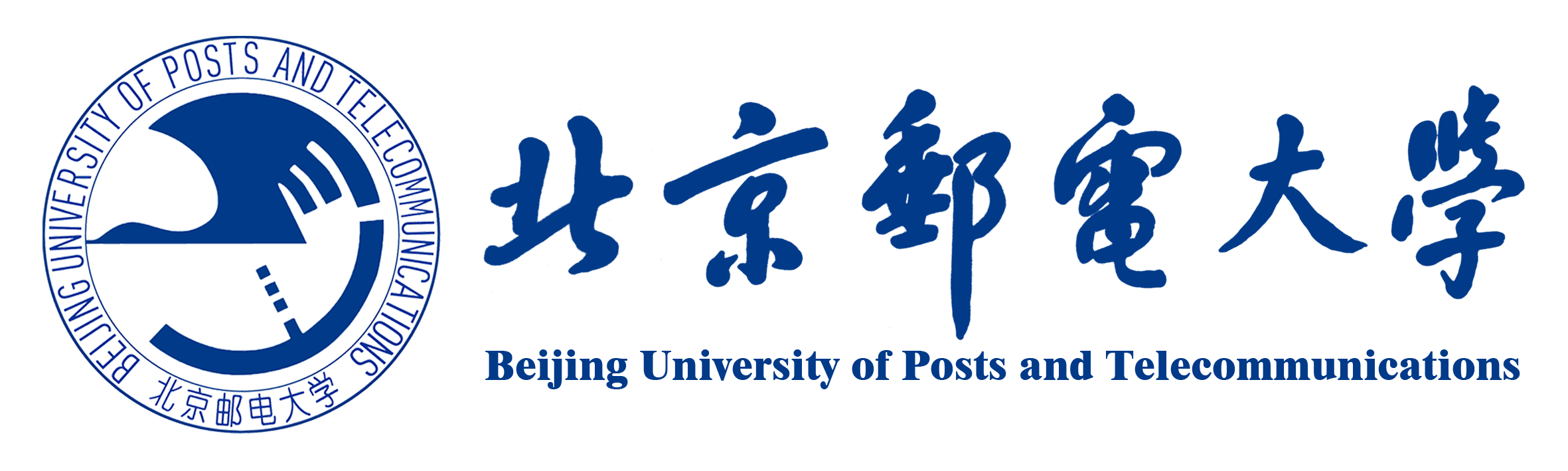 Outline
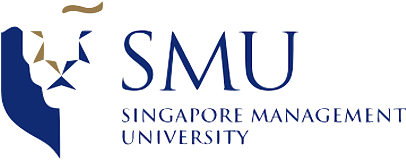 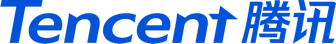 Motivation 
SIAN
Experiments
Conclusions
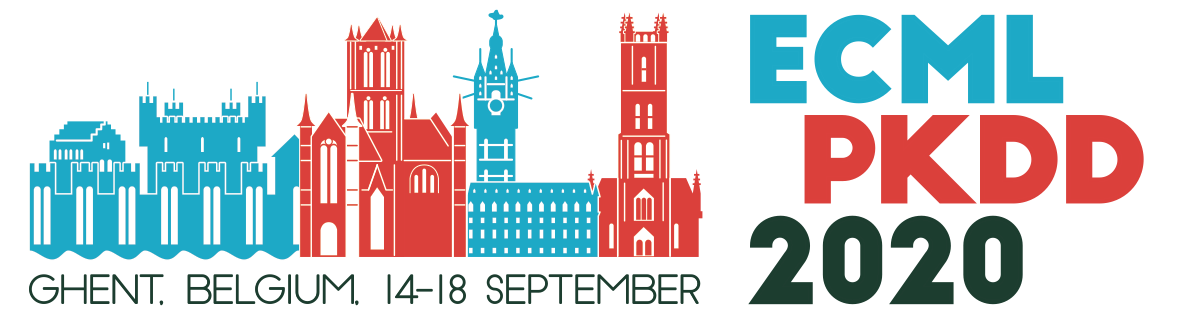 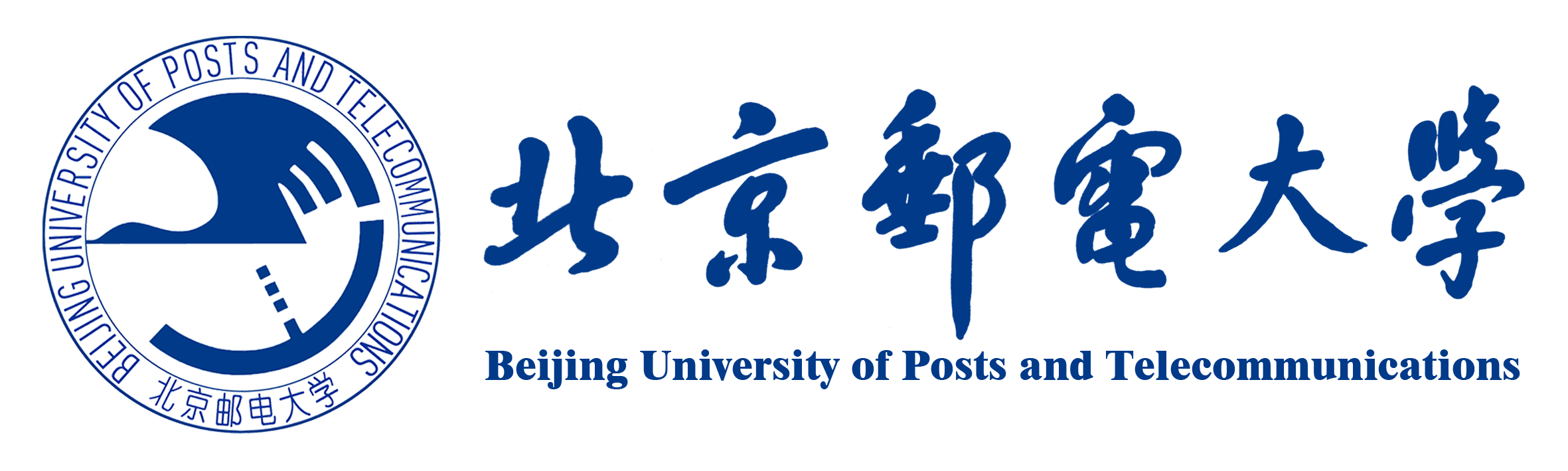 Motivation
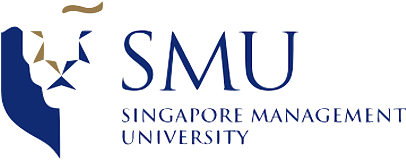 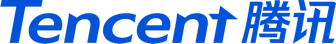 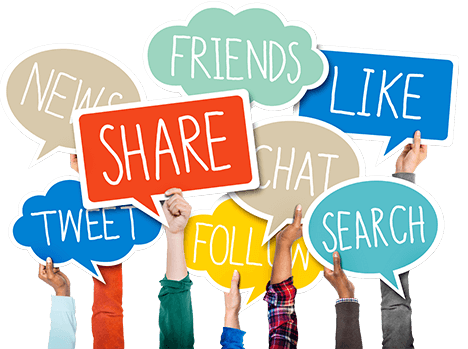 People are more willing to actively express their opinions and share information with friends on social platforms
Friends become essential information sources and high-quality information ﬁlters. 
…
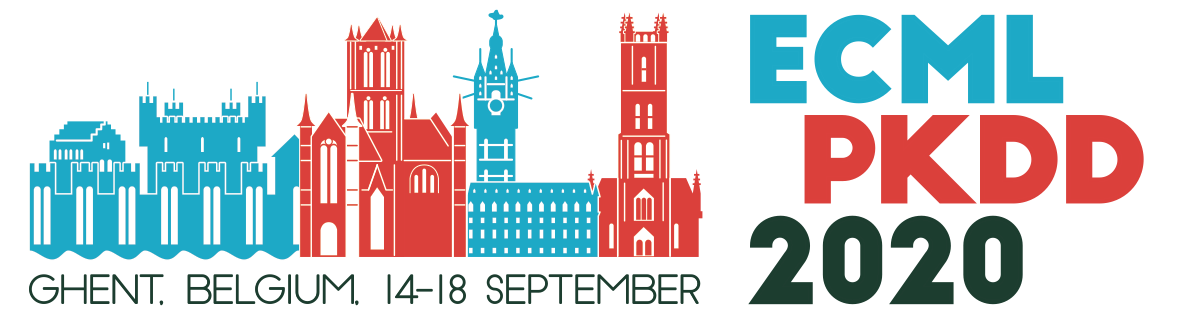 Images from the Internet.
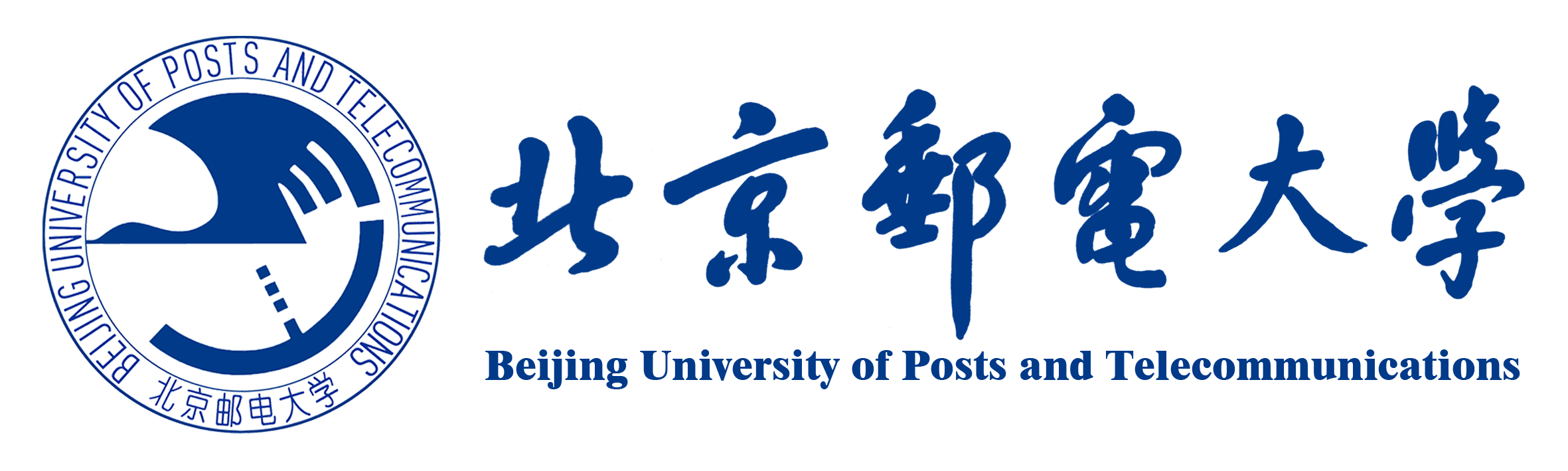 Friend-enhanced Rec.
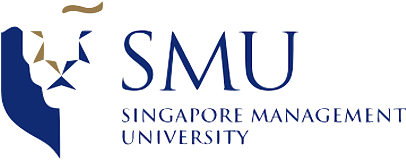 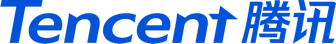 Friend-enhanced Recommendation
Only recommends items that friends have interacted with
All friends who have interacted with the item are explicitly displayed to the user attached to the recommended item
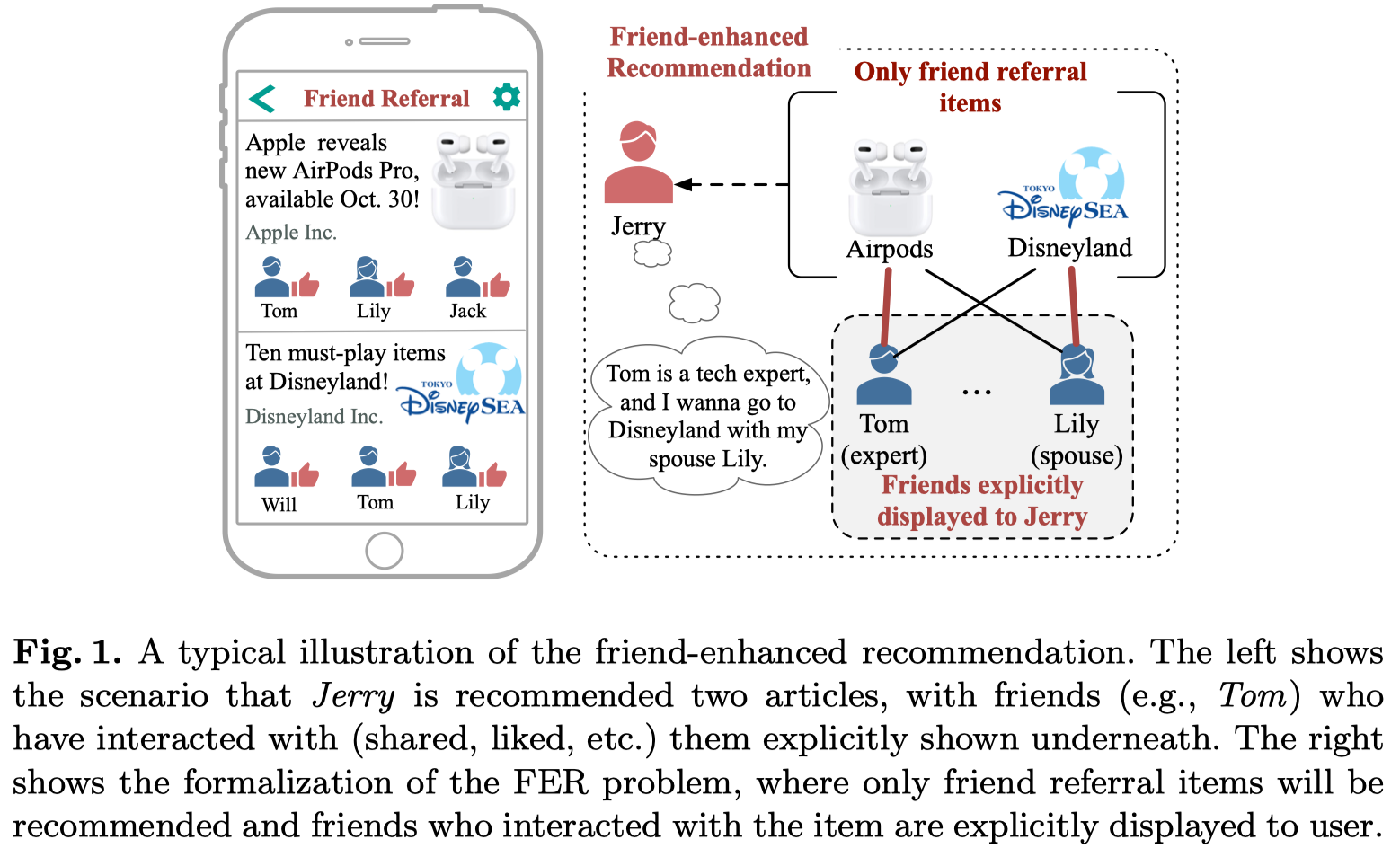 Friend Referral Circle (FRC) 
friend set having interacted with the item
FRC has even changed the recommendation paradigm compared to classical social recommendation
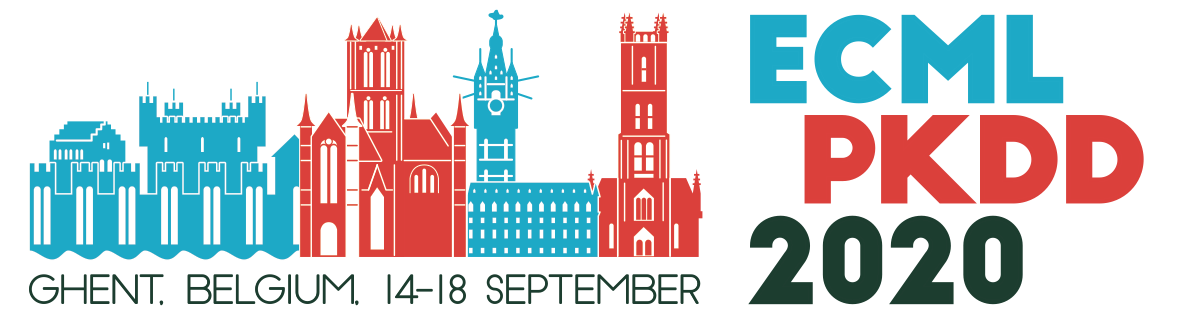 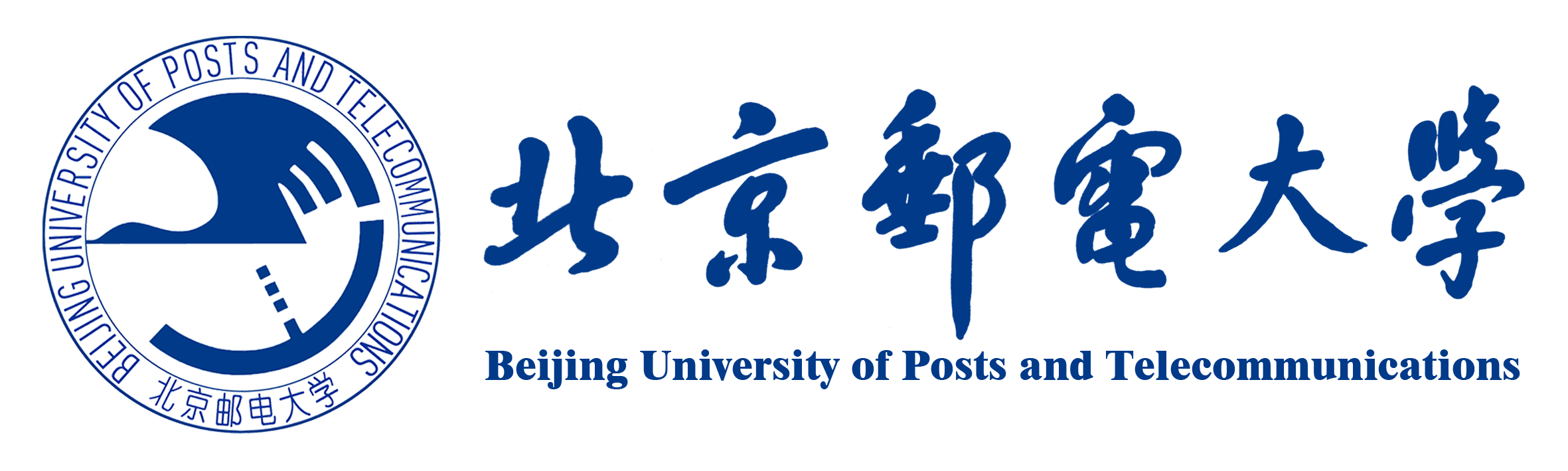 Friend-enhanced Rec.
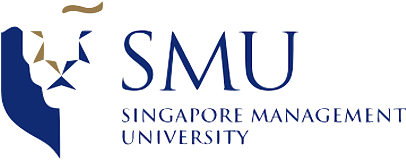 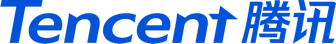 The reasons for a user clicking an article may come from 
interests in item contents (item)
the recommendation of an expert (item-friend combination)
the concerns on his friends themselves (friend).
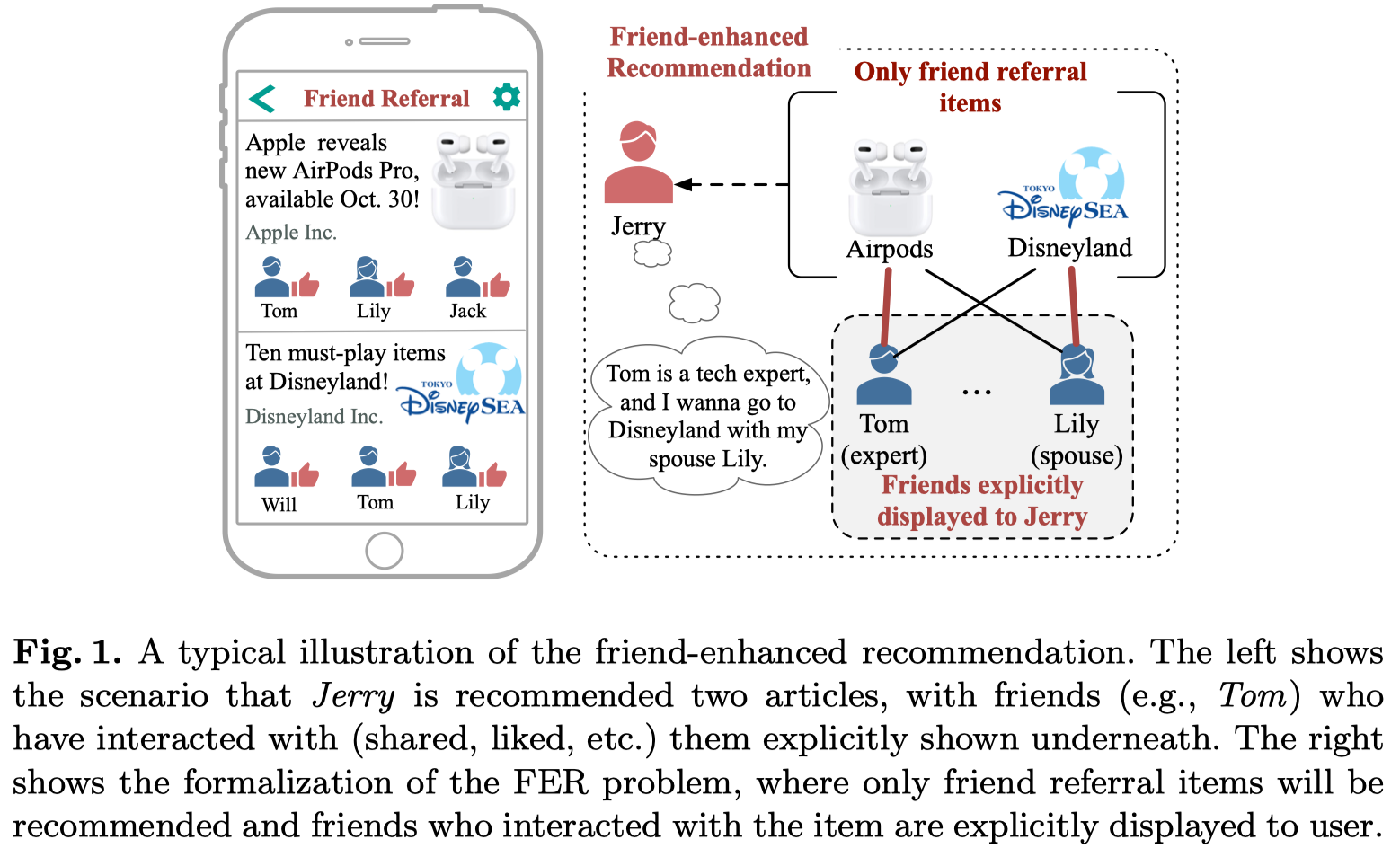 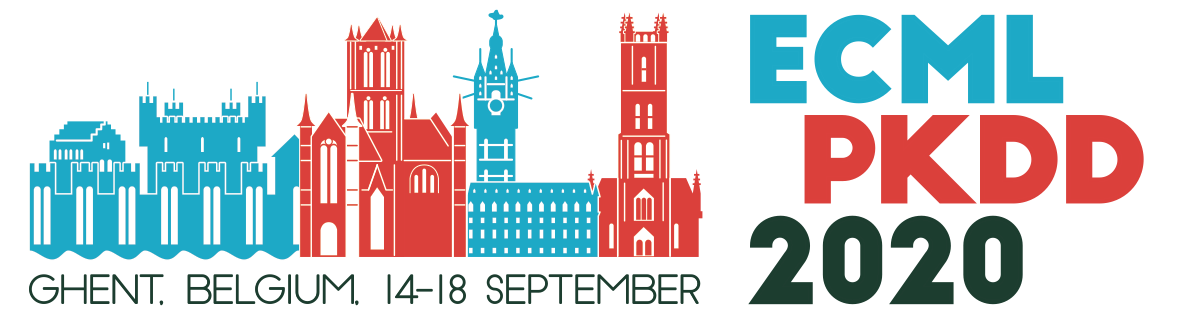 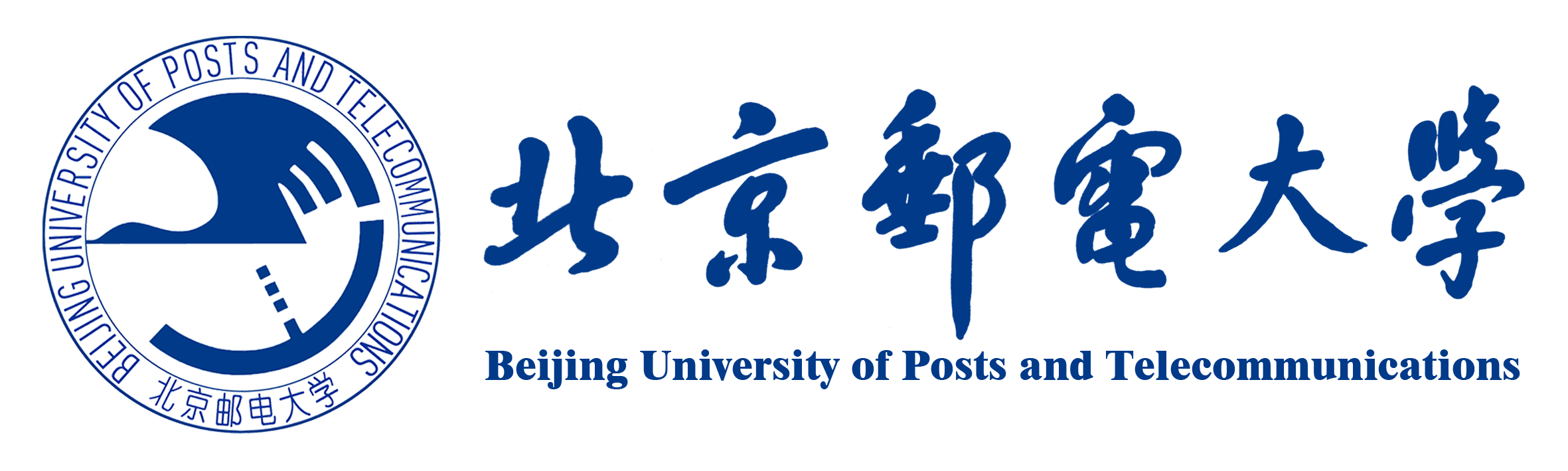 Challenges
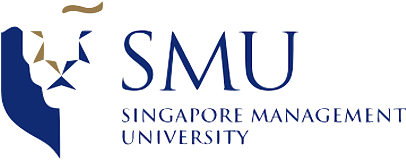 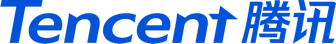 C1: How to extract key information from multifaceted heterogeneous factors?
FER involves multiple heterogeneous factors such as item contents, friend referrals and their interactions

C2: How to exploit explicit friend referral information?
The explicit friend referrals greatly emphasize the importance of social information in recommendation
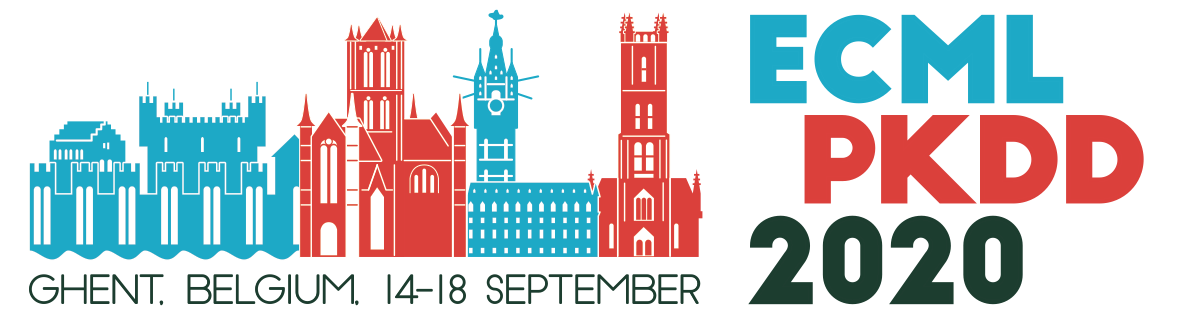 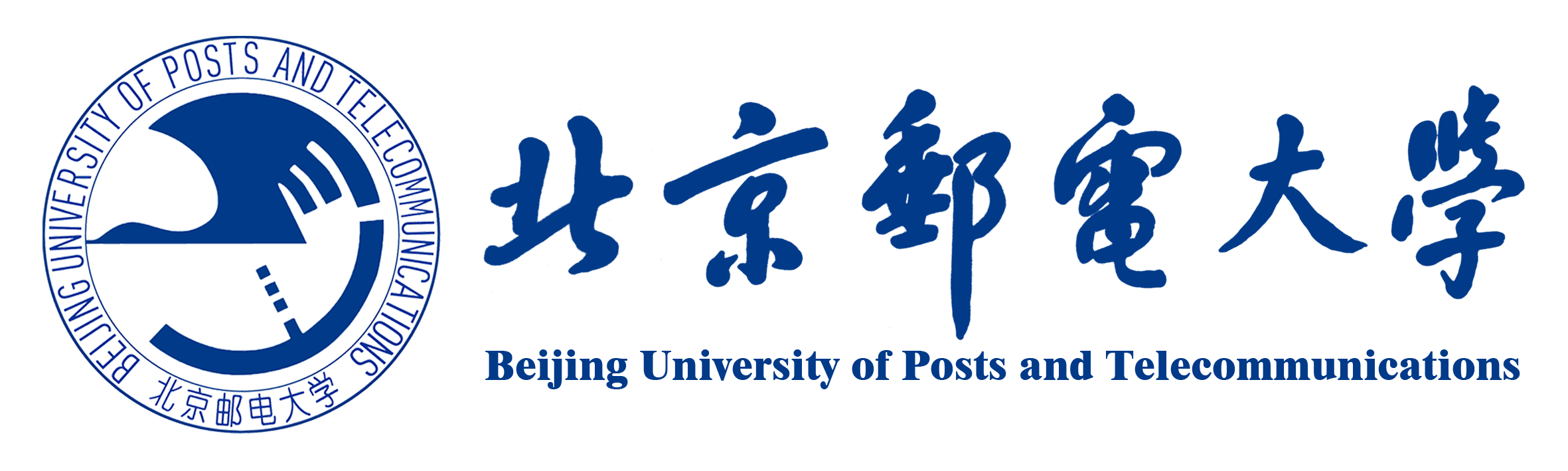 Outline
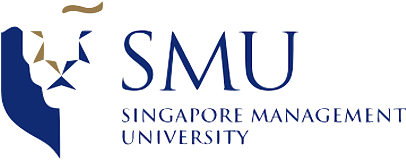 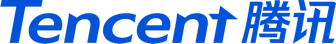 Motivation 
SIAN
Experiments
Conclusions
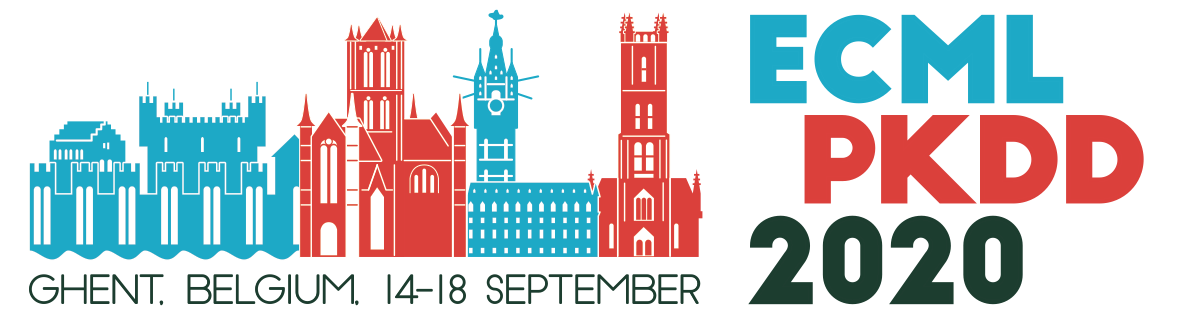 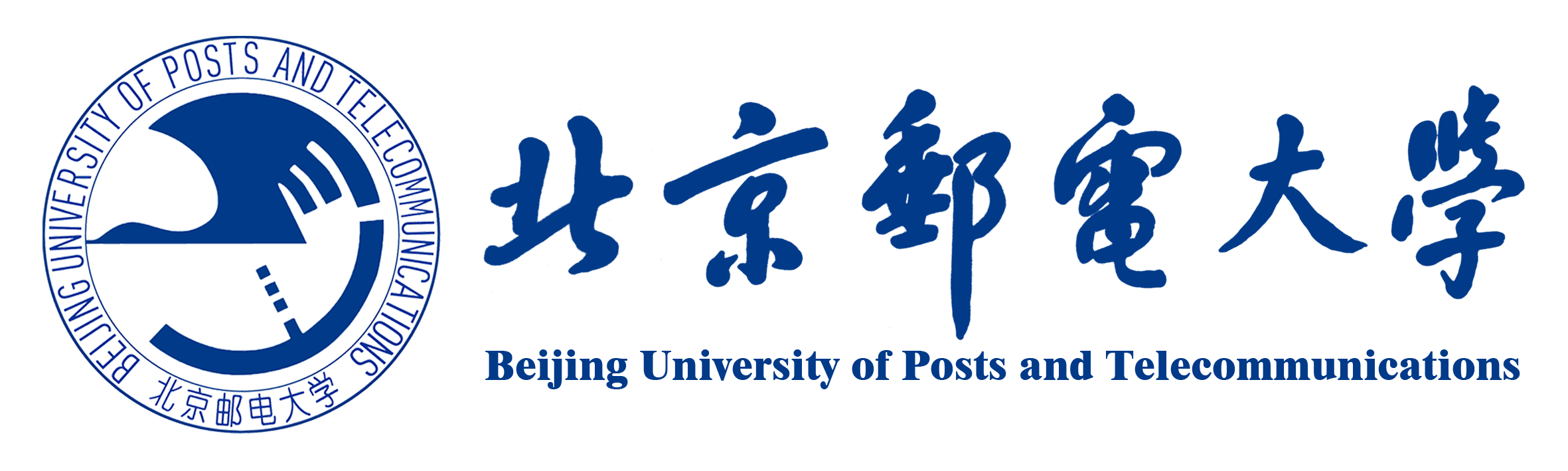 Overall Framework of SIAN
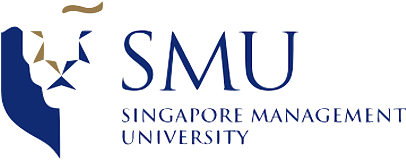 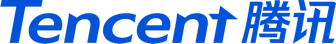 Social Inﬂuence Attentive Neural network (SIAN)
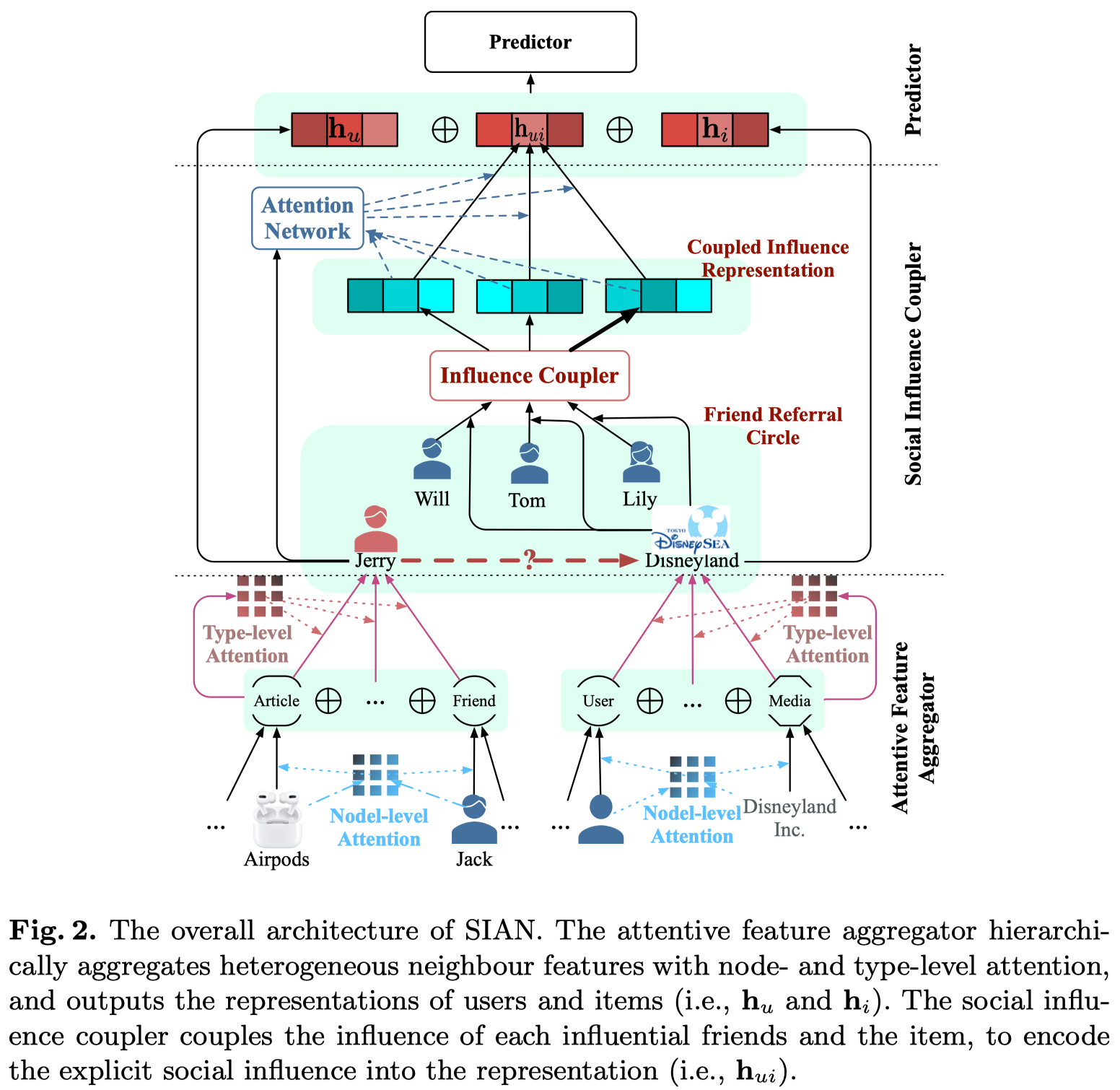 C2: 
Social inﬂuence coupler to couple inﬂuence diﬀusing through the explicit friend referral circles
C1: 
Attentive feature aggregator with both node- and type-level aggregations
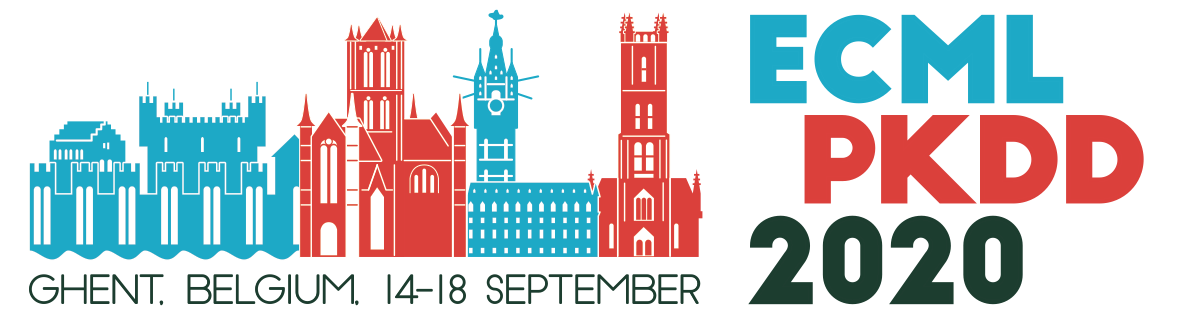 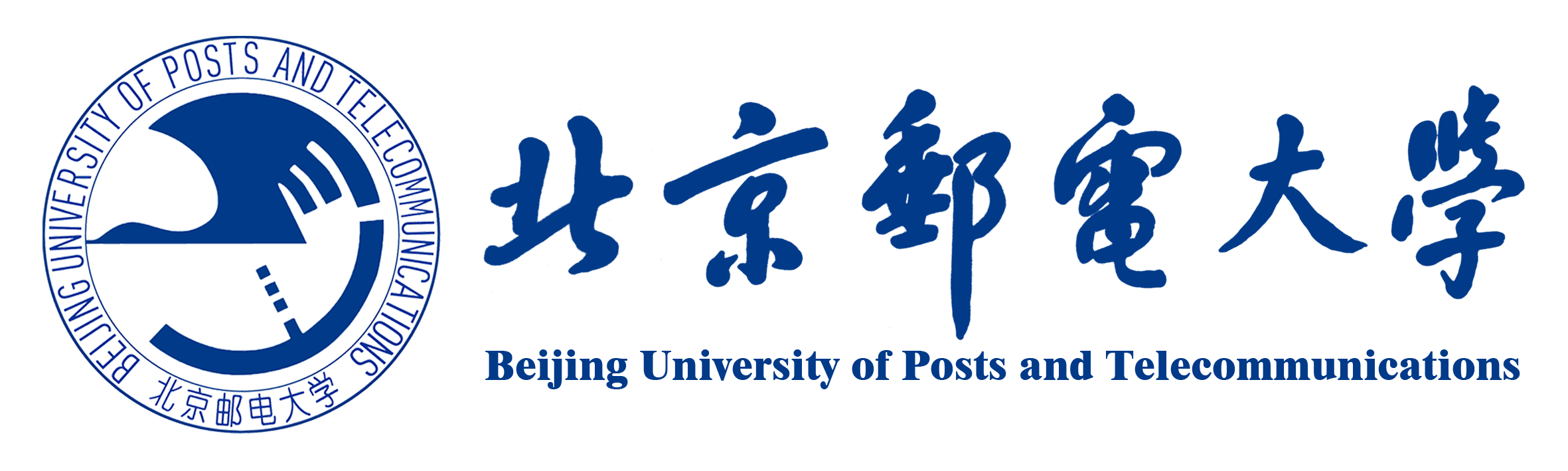 Attentive Feature Aggregator
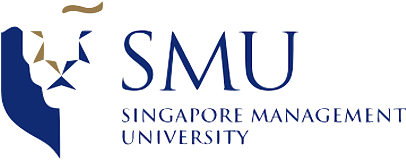 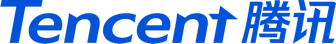 Node-level Attentive Aggregation
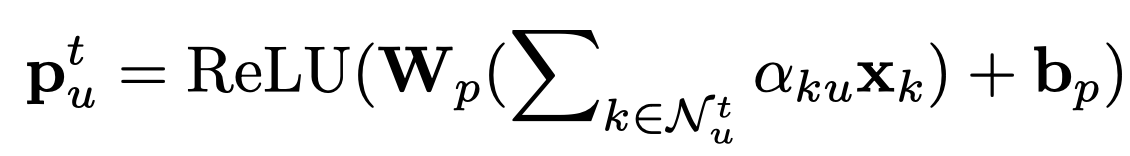 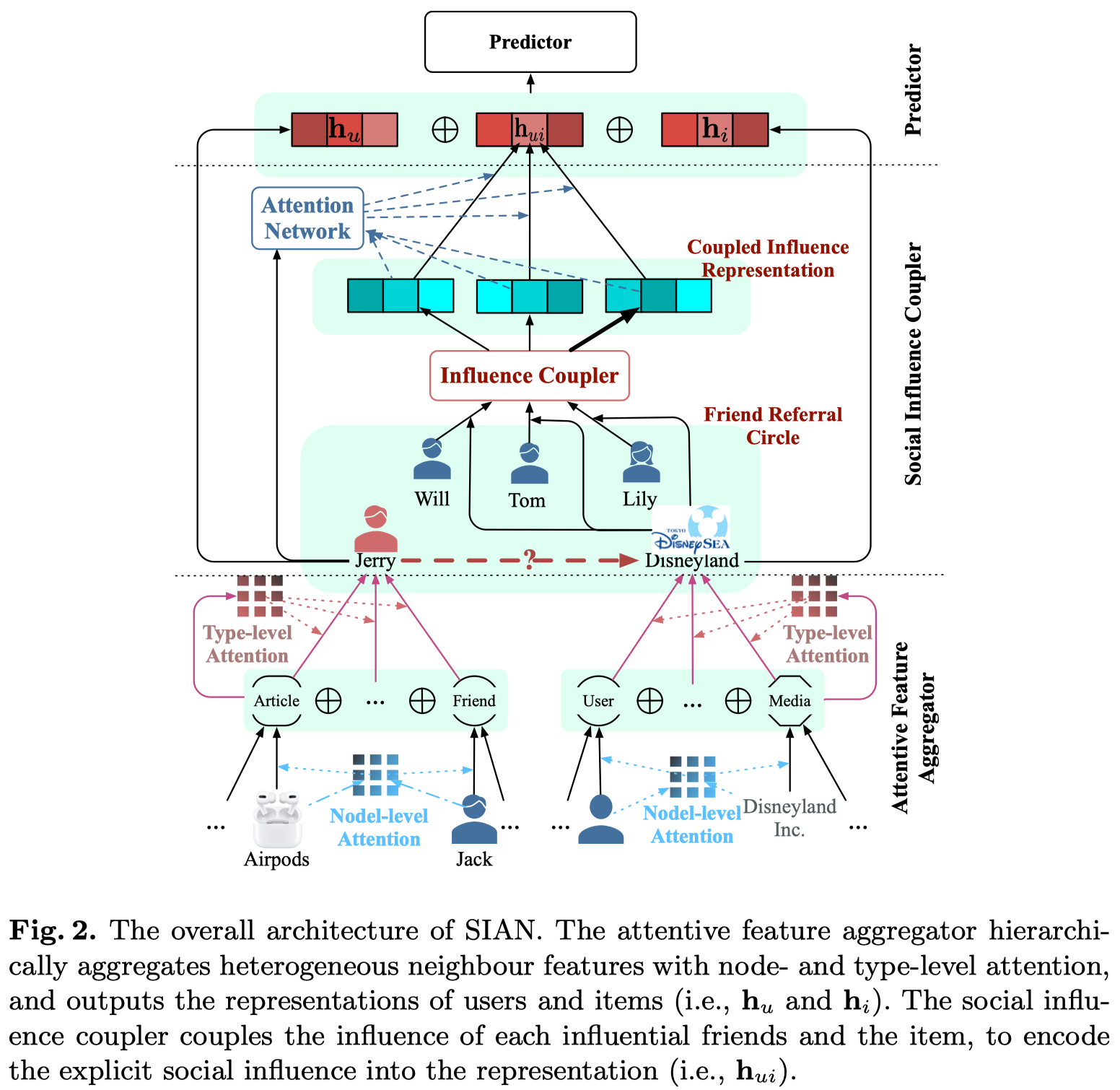 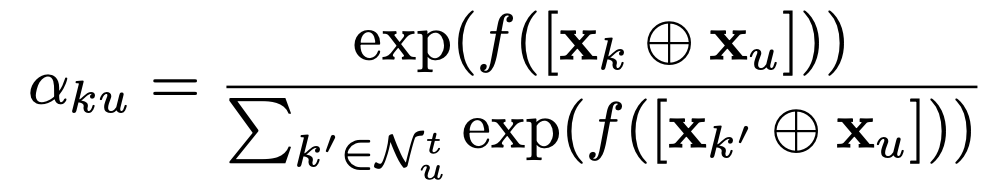 Type-level Attentive Aggregation
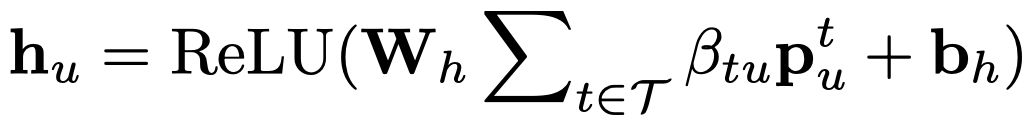 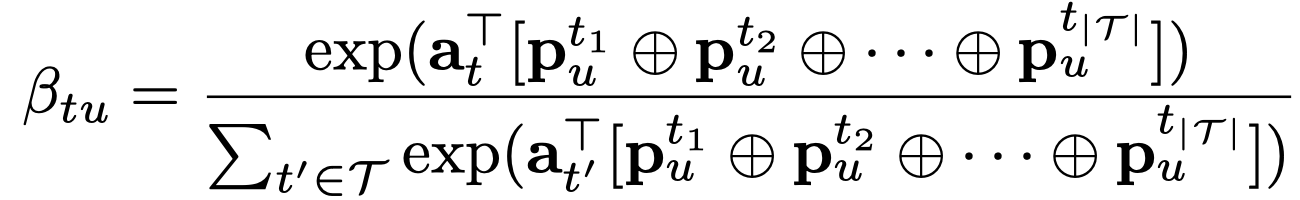 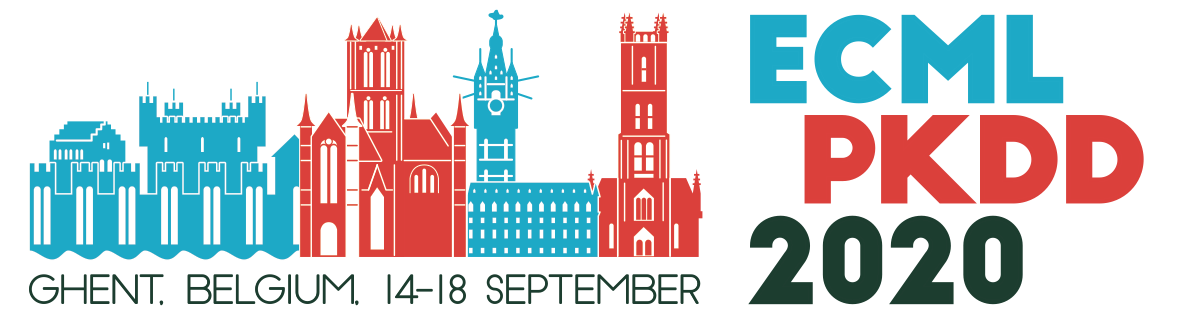 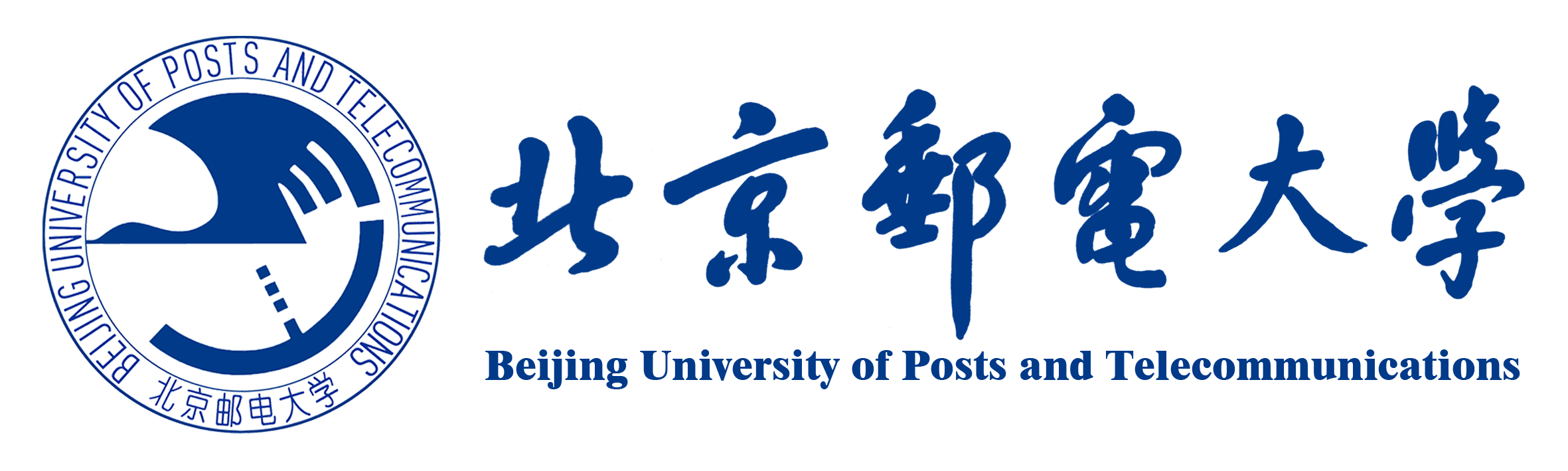 Social Influence Coupler
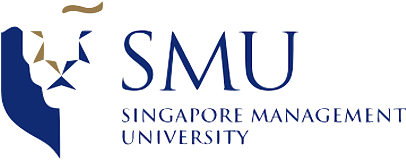 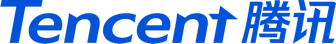 Coupled Influence Representation
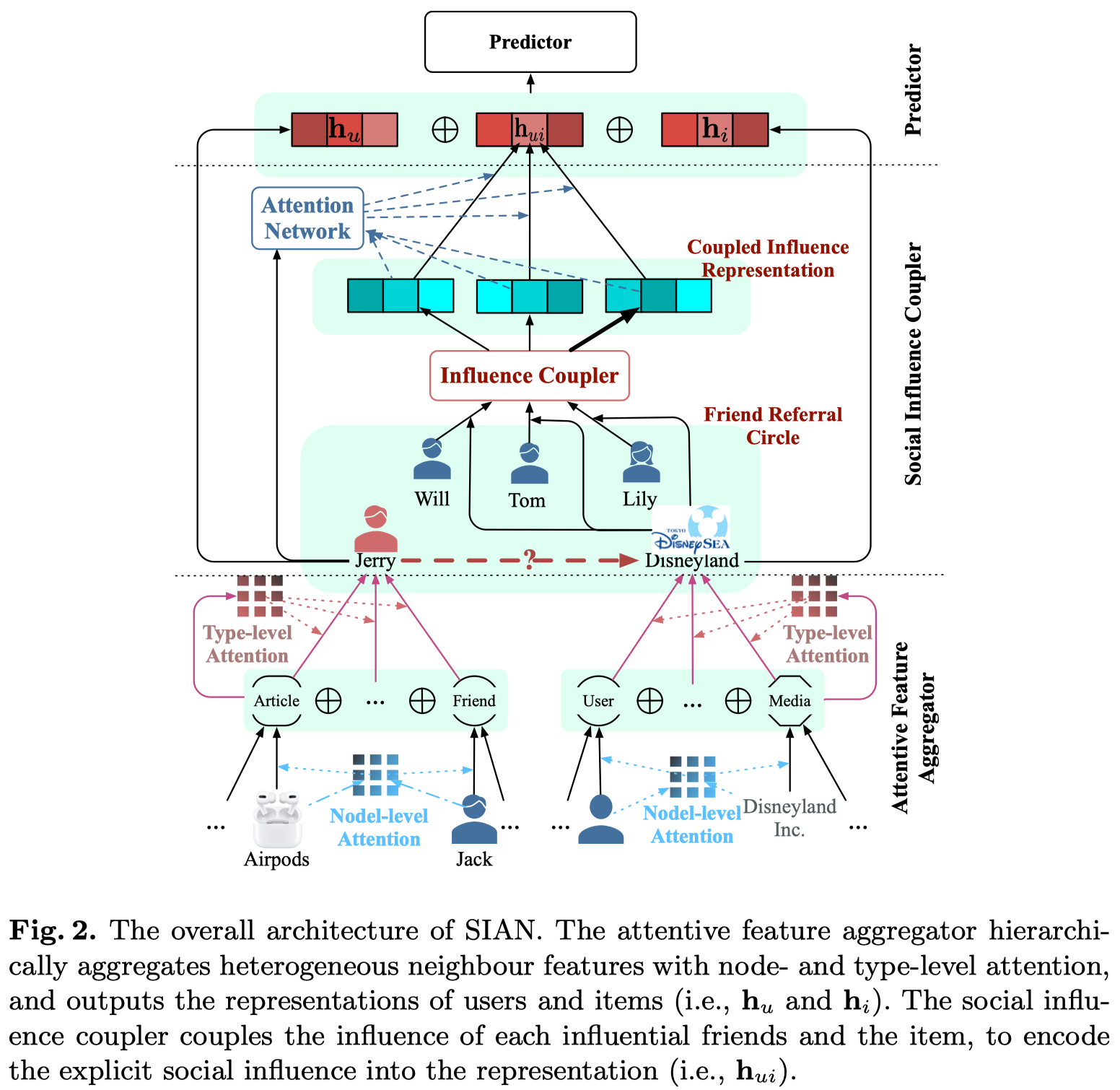 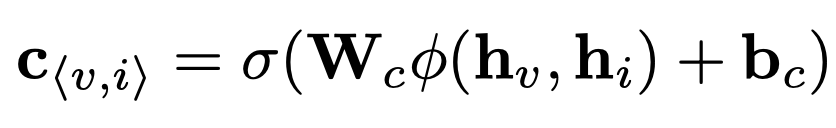 Attentive Influence Degree
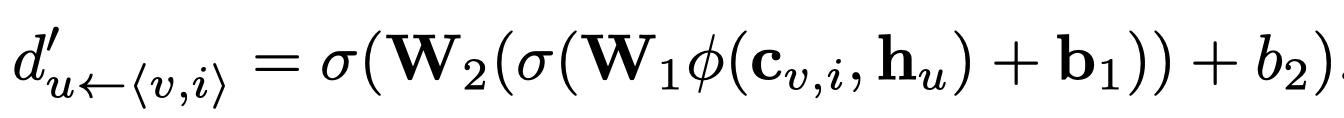 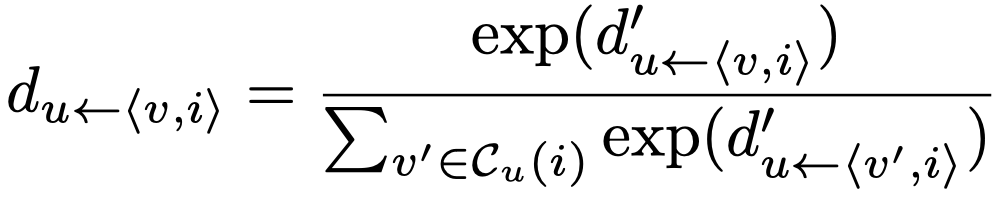 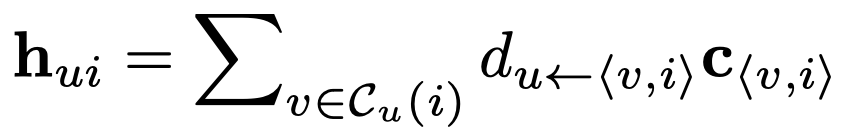 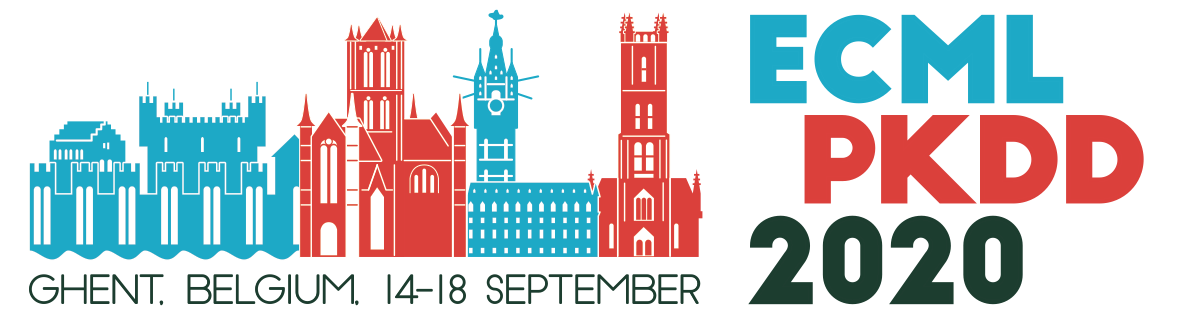 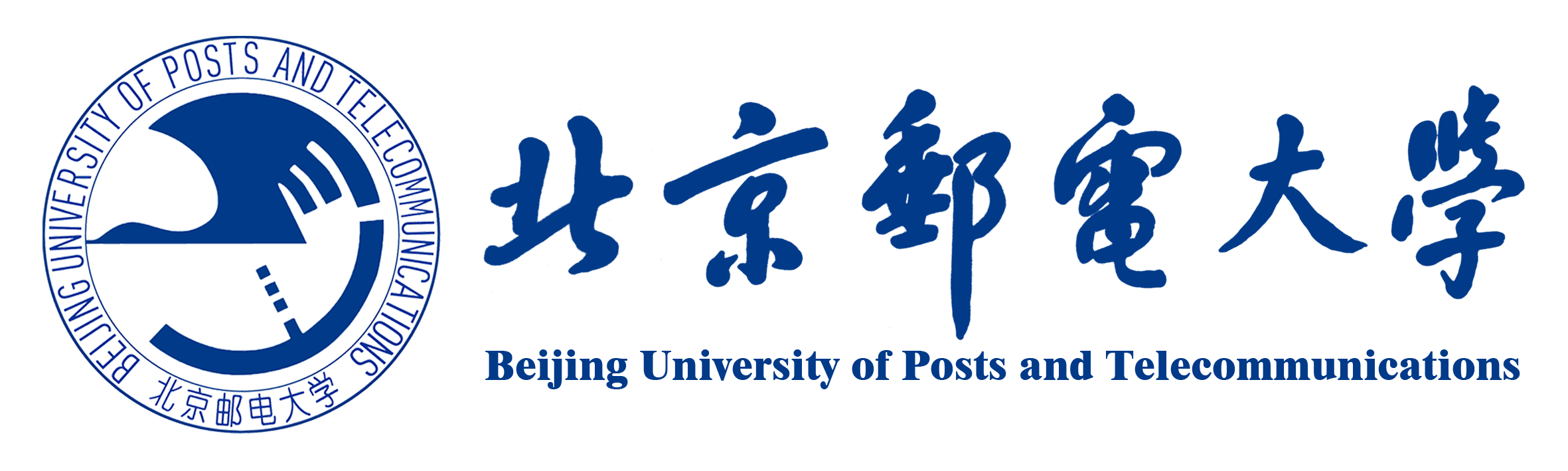 Behavior Prediction
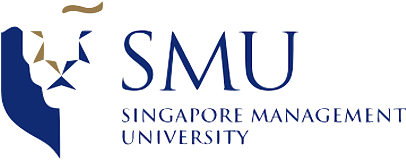 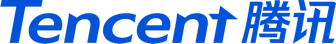 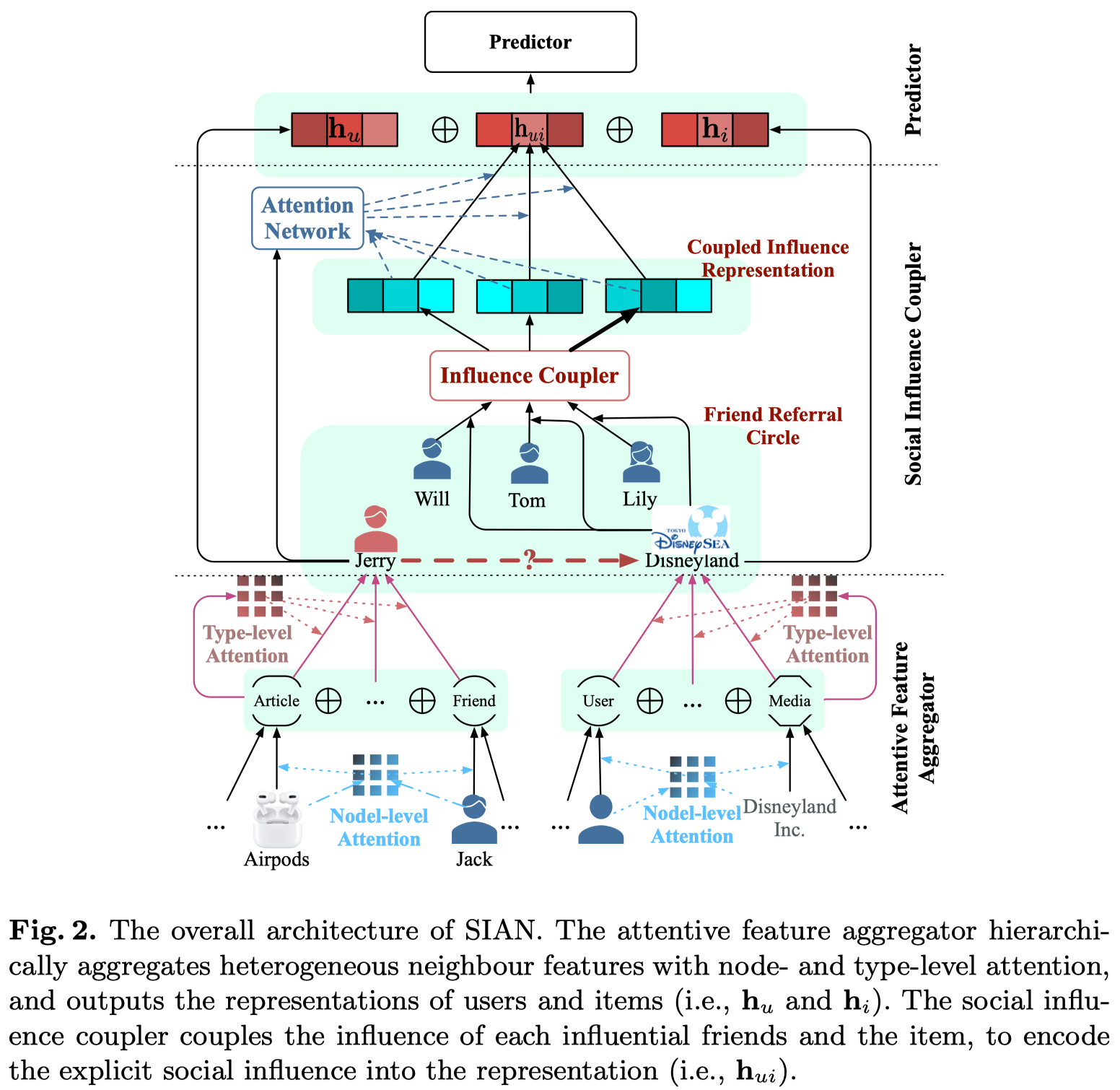 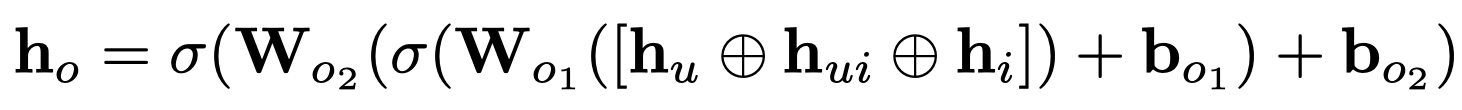 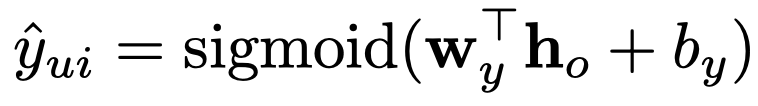 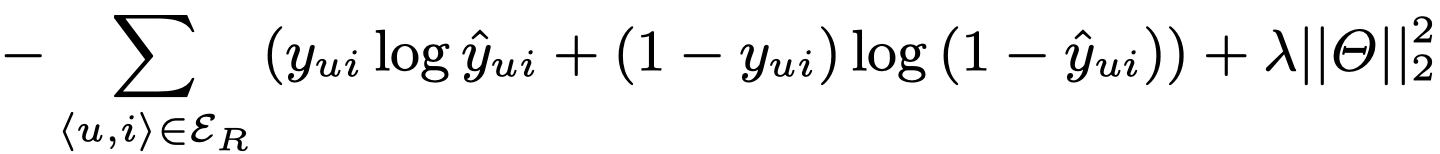 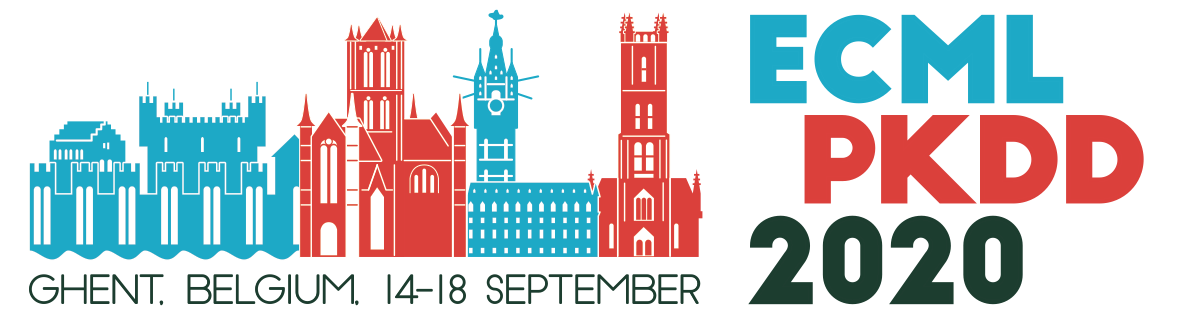 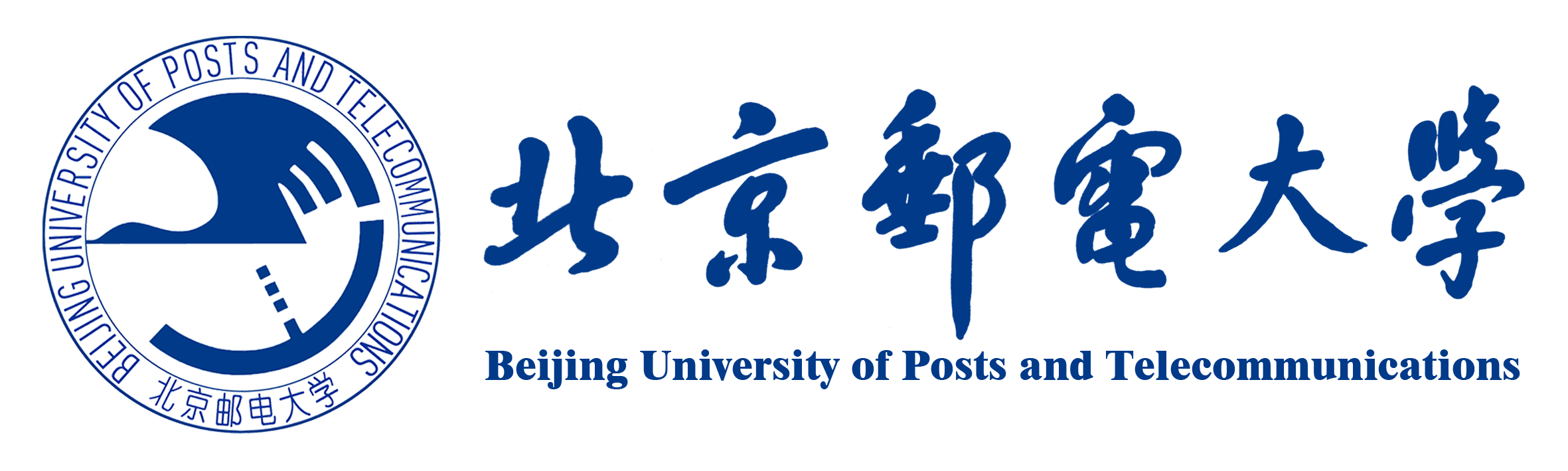 Outline
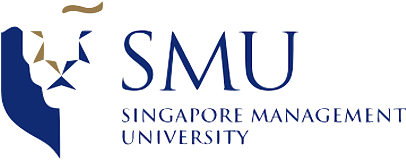 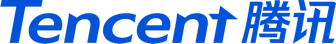 Motivation 
MetaHIN
Experiments
Conclusions
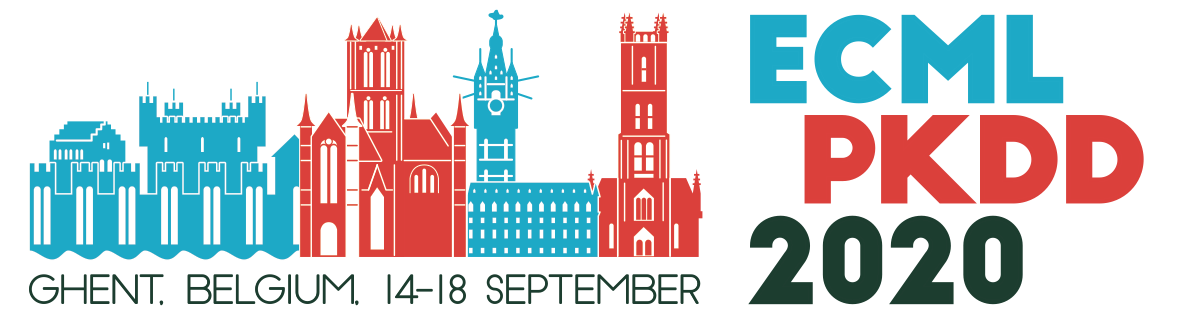 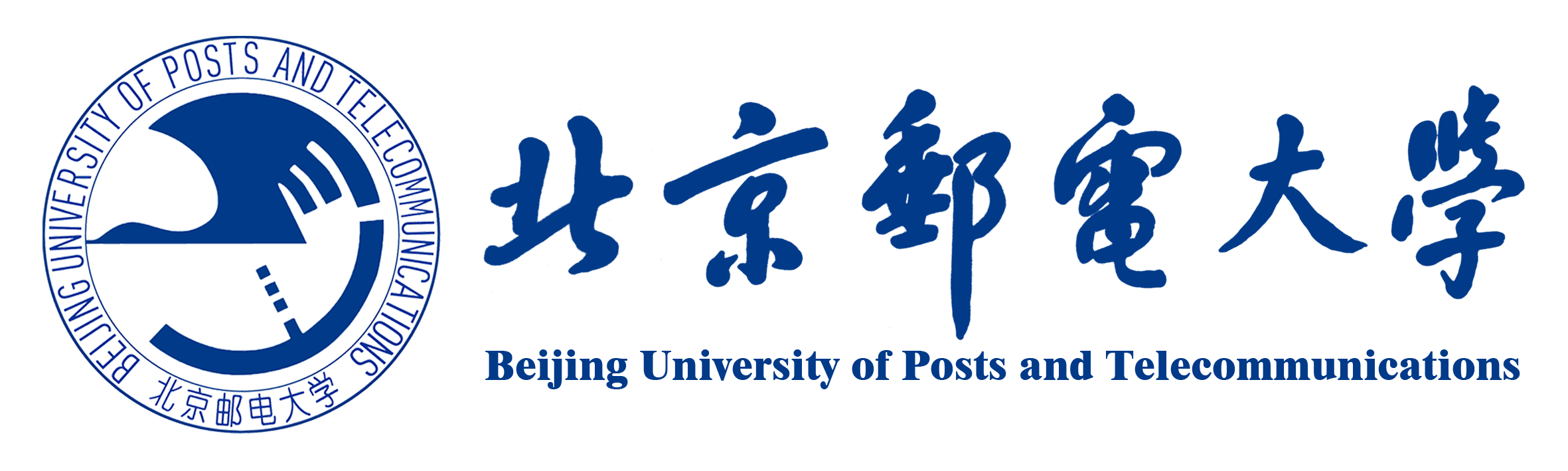 Experiments
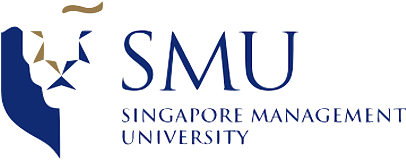 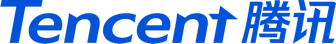 3 datasets
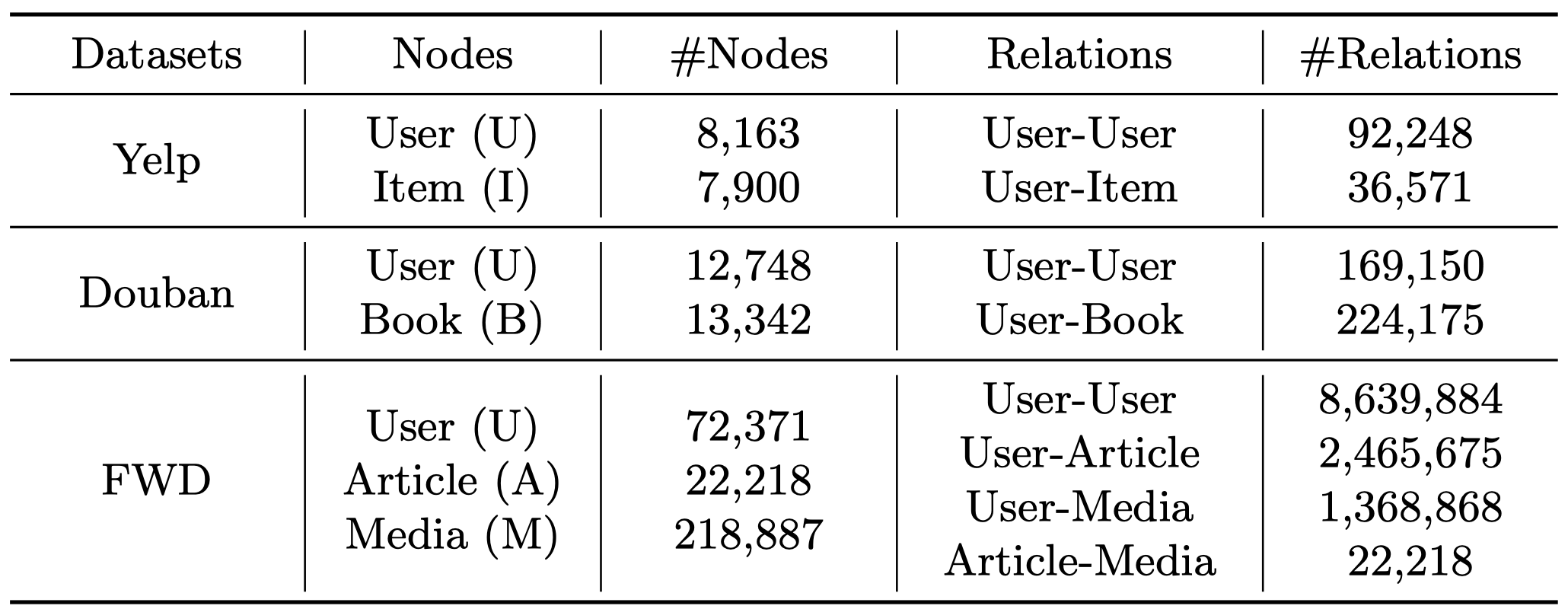 4 types of baselines
feature/structure-based methods (MLP, DeepWalk, node2vec and metapath2vec)
fusion of feature/structure  ({DeepWalk, node2vec, metapath2vec}+fea)
graph neural network methods (GCN, GAT and HAN) 
social recommendation methods (TrustMF and DiﬀNet).
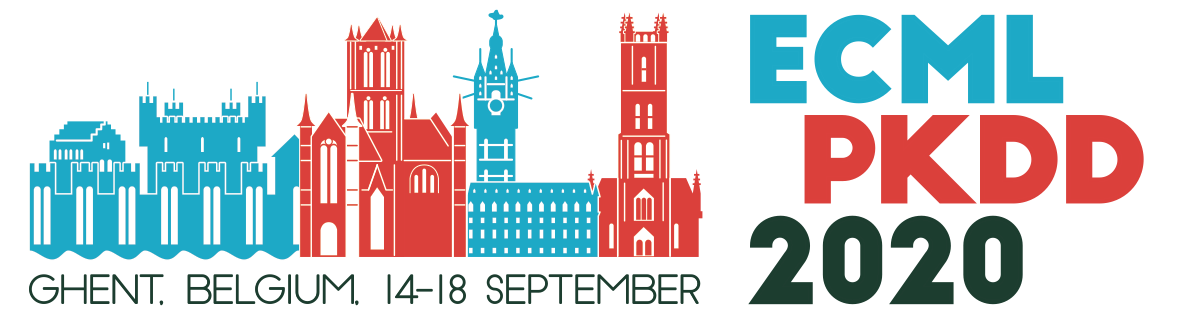 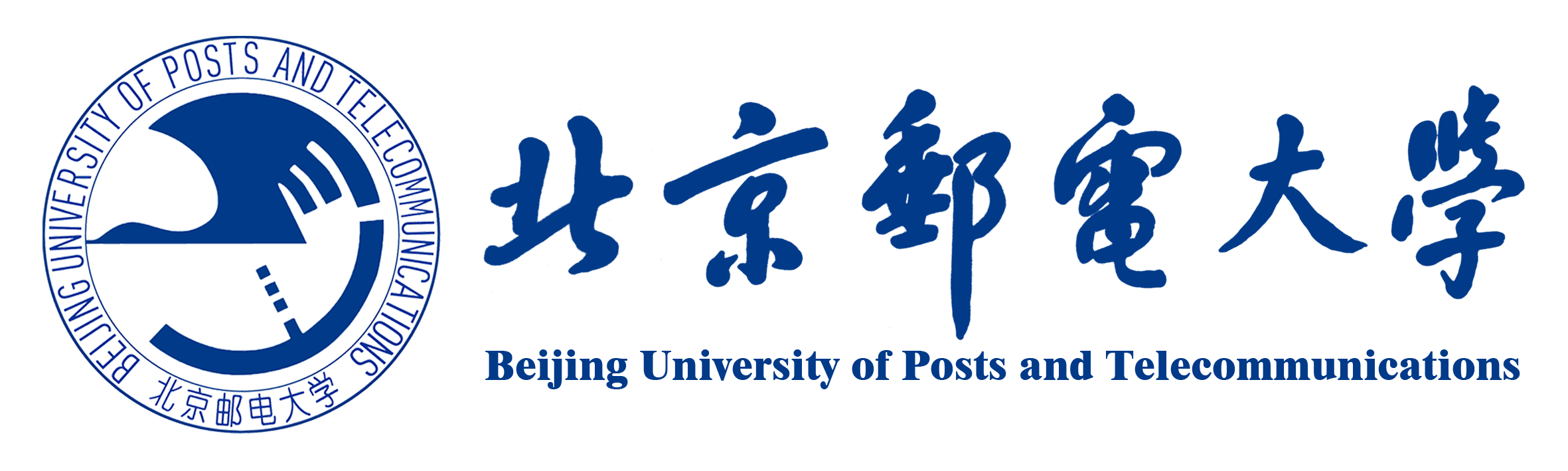 Experimental Results
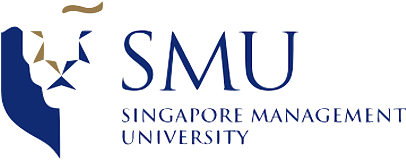 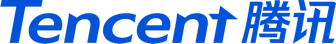 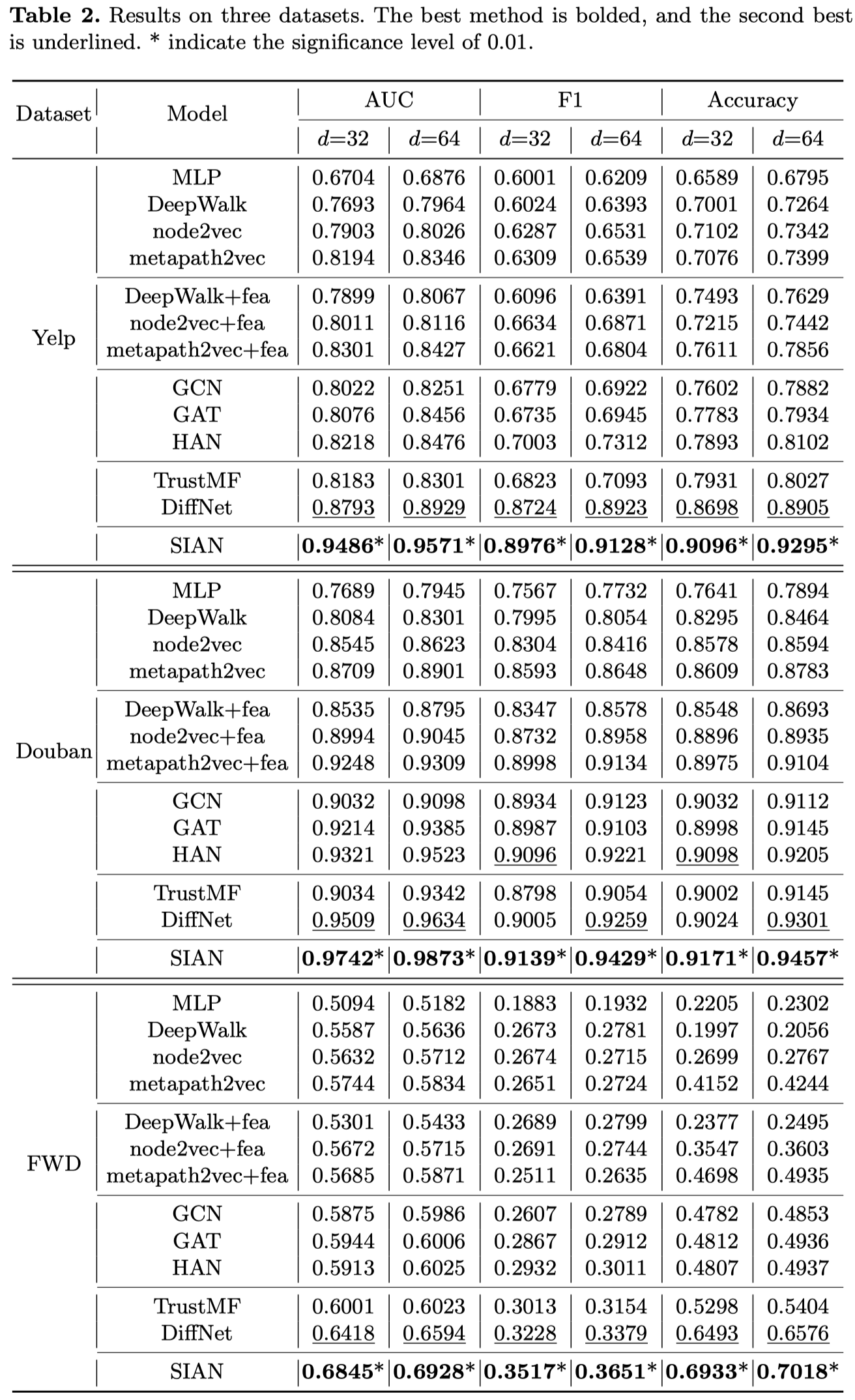 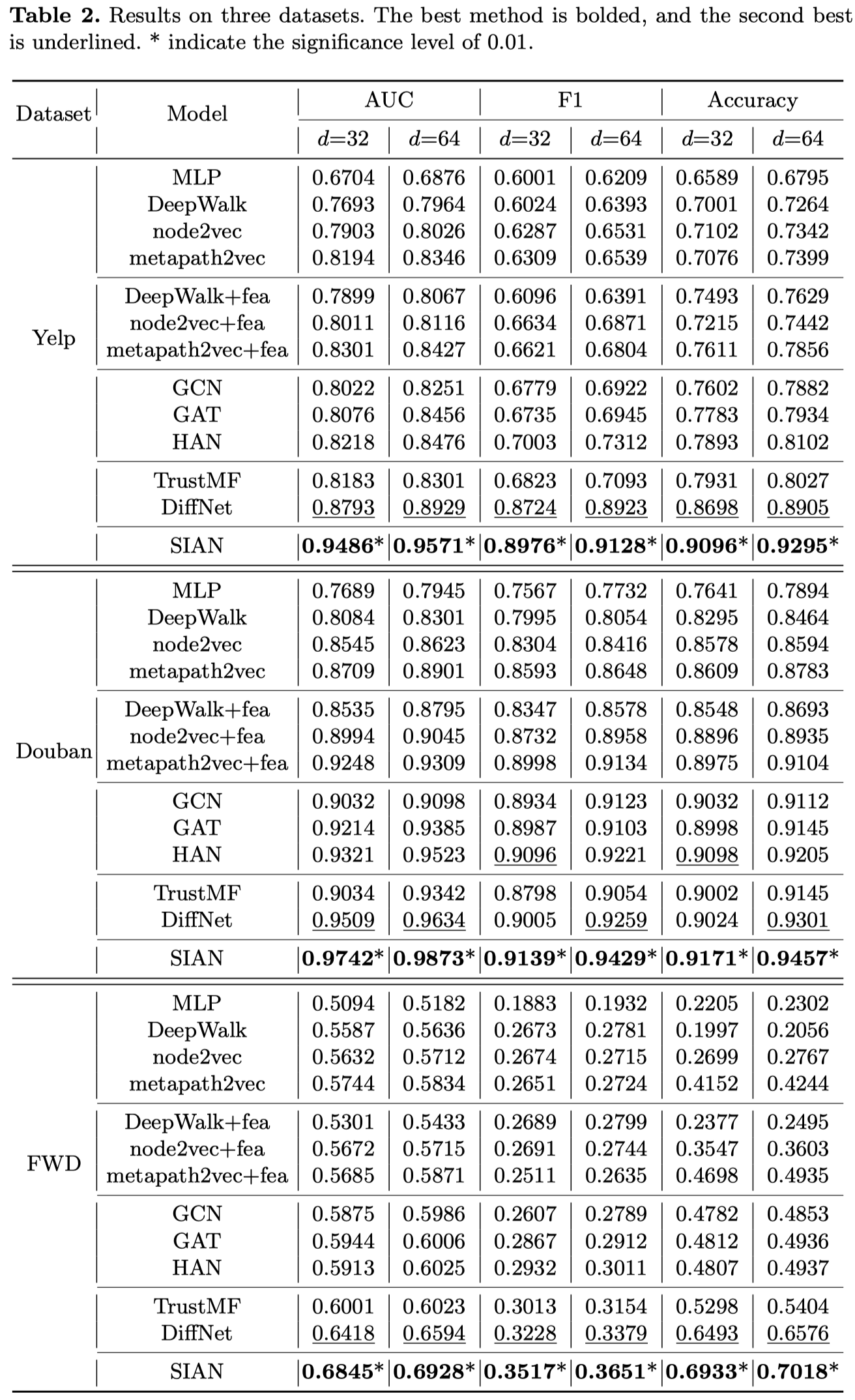 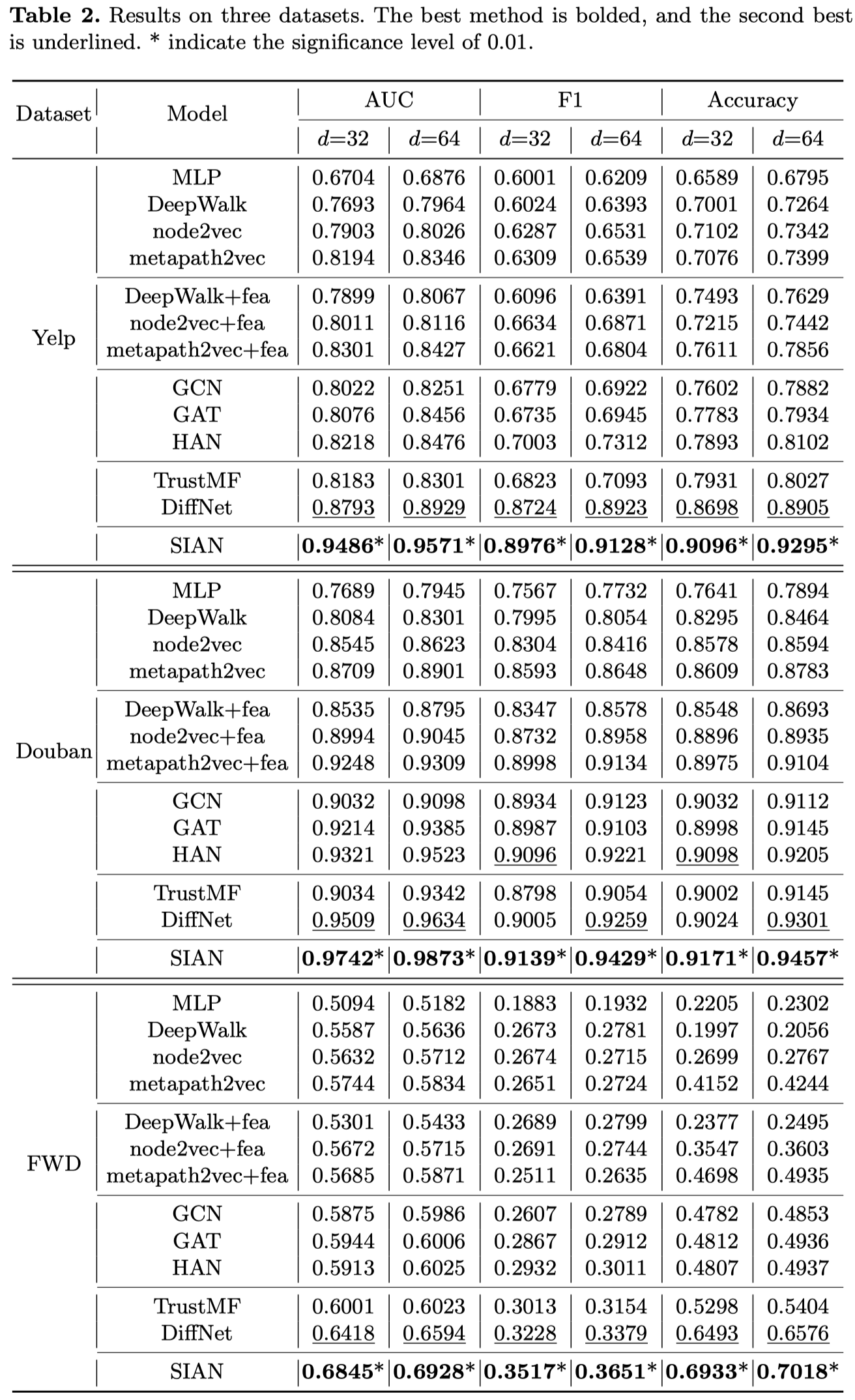 SIAN outperforms all baselines in all metrics on three datasets
Type-level attentive aggregation is not limited by the predeﬁned meta-paths used in previous methods
Friend referral factor may take the dominating position in FER
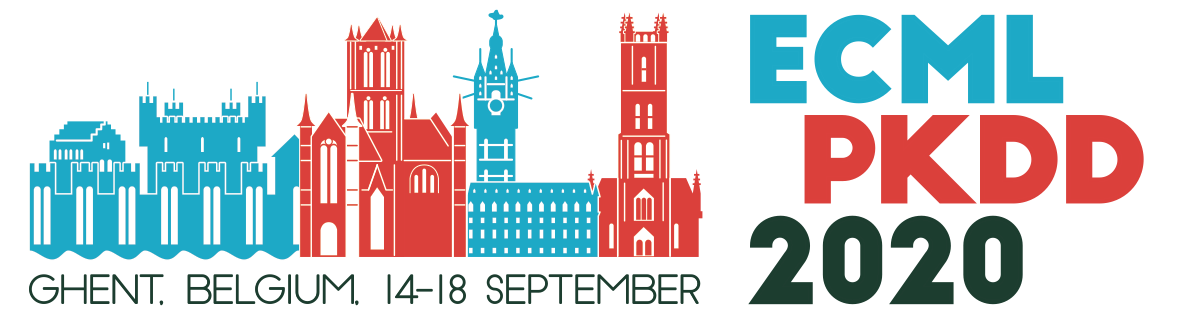 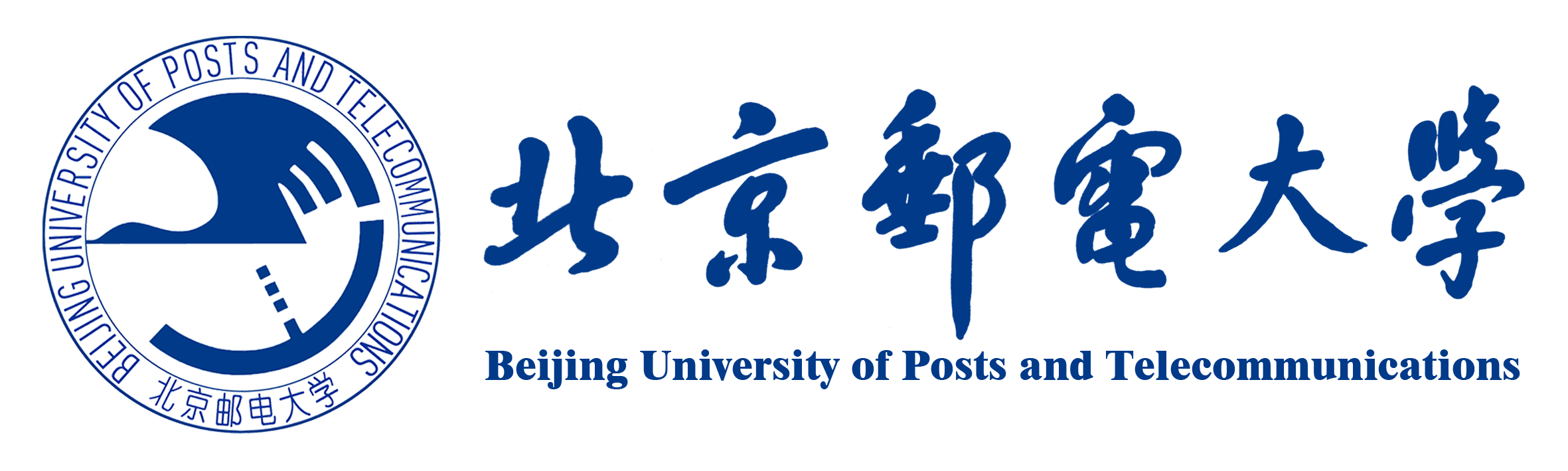 Impacts of Multifaceted Info.
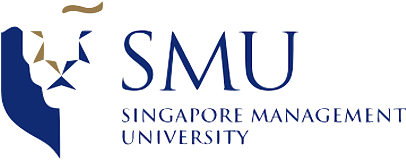 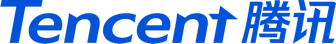 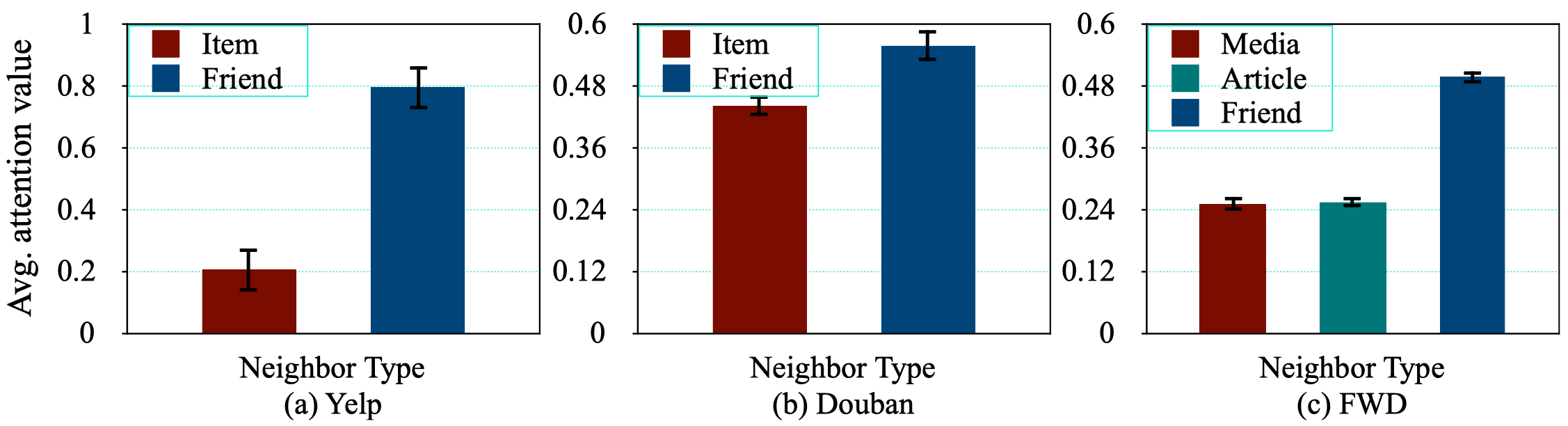 The average attention value of the Friend type is significantly larger than 0 that other types. 
It is perhaps astonishing that the model pays more attention to users’ social relationships.
This also justiﬁes the proposed social inﬂuence coupler in SIAN, which plays an important role in extracting preferences from FRCs.
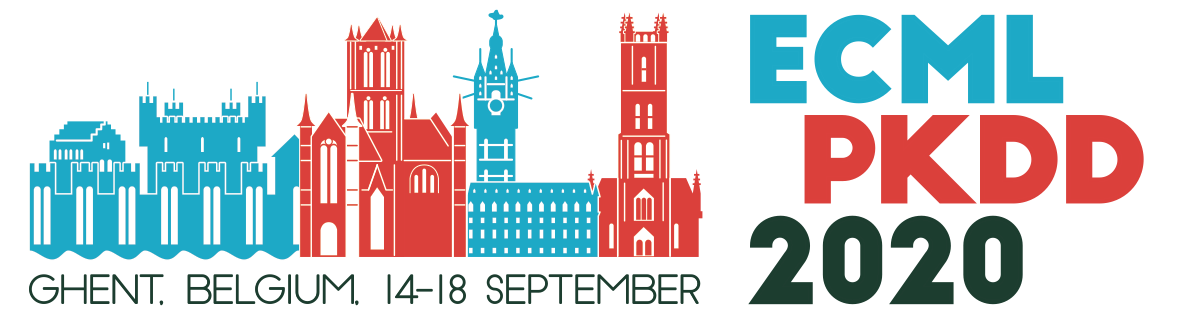 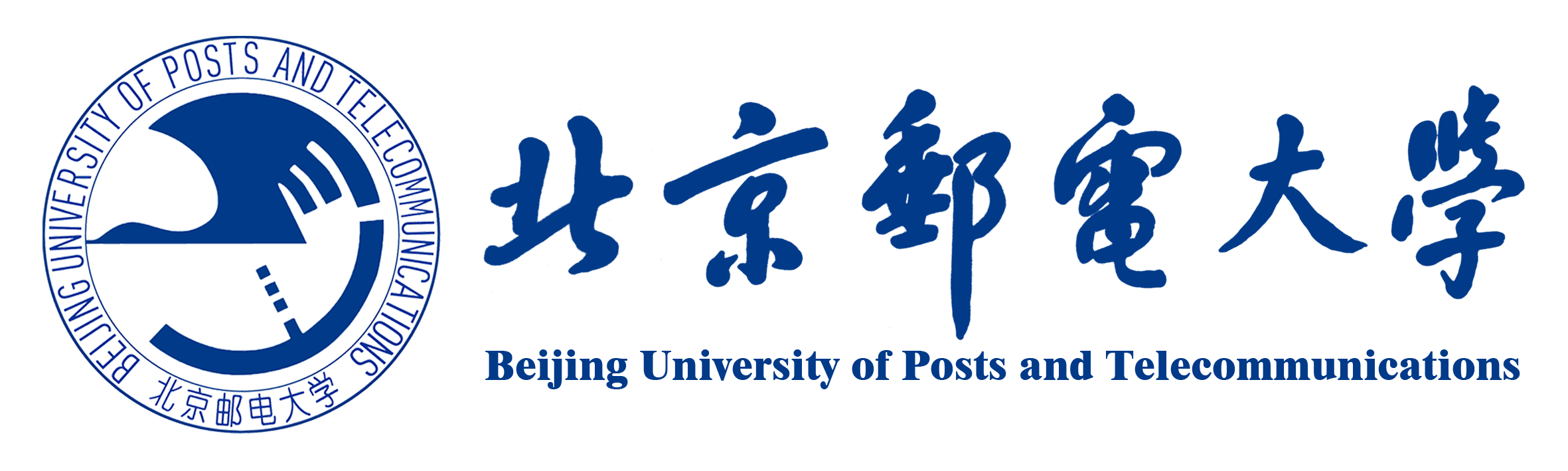 Analysis on Social Inﬂuence
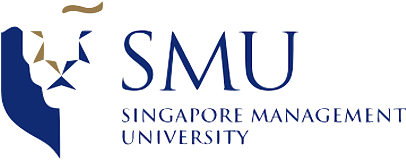 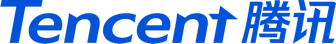 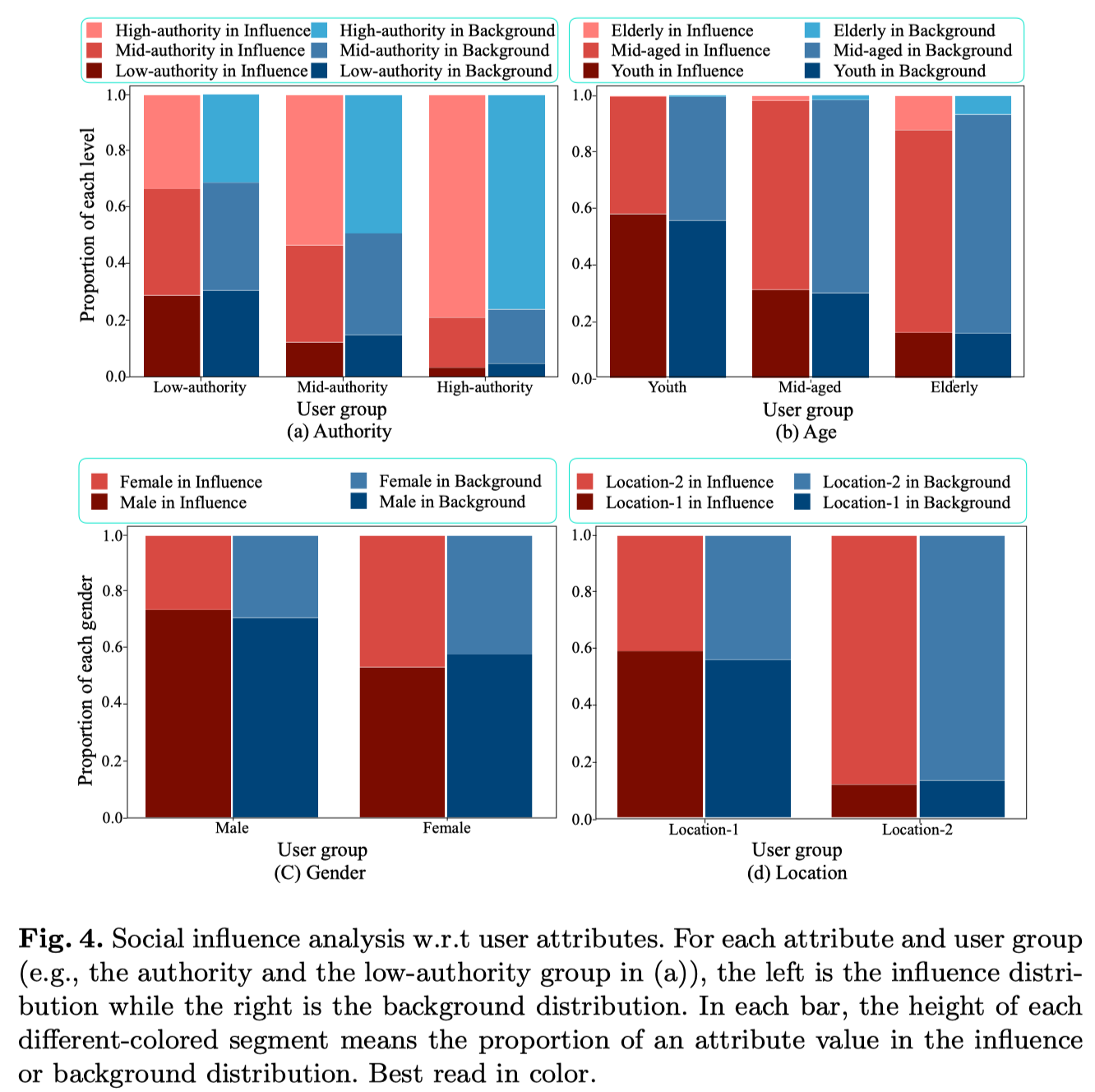 User behaviors are more inﬂuenced by their friends who are more authoritative, regardless of what authority the user him/herself has

Users are easy to be inﬂuenced by their friends which are similar to themselves (similar age/location/gender).
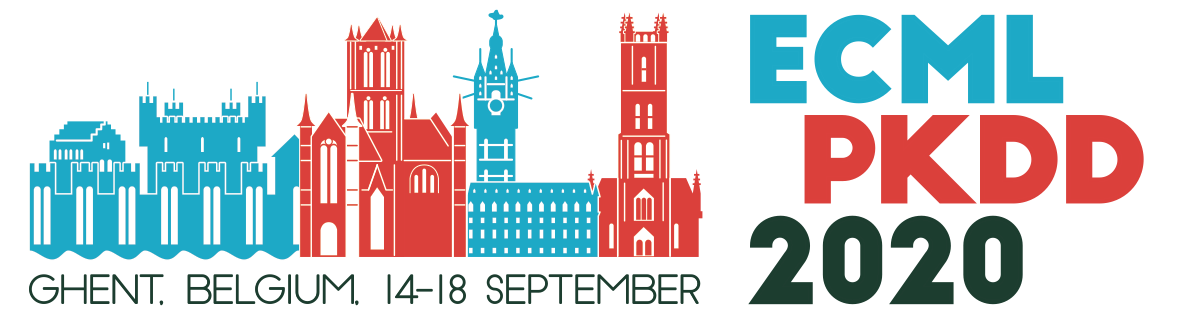 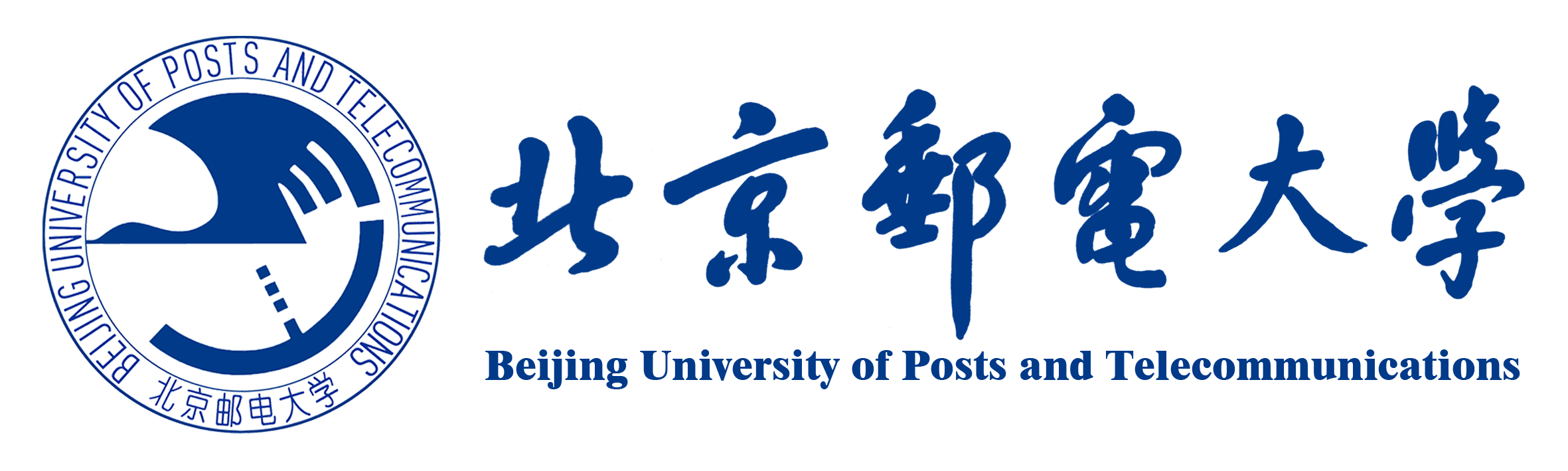 Parameters Analysis
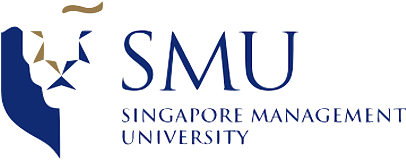 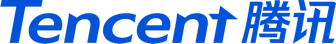 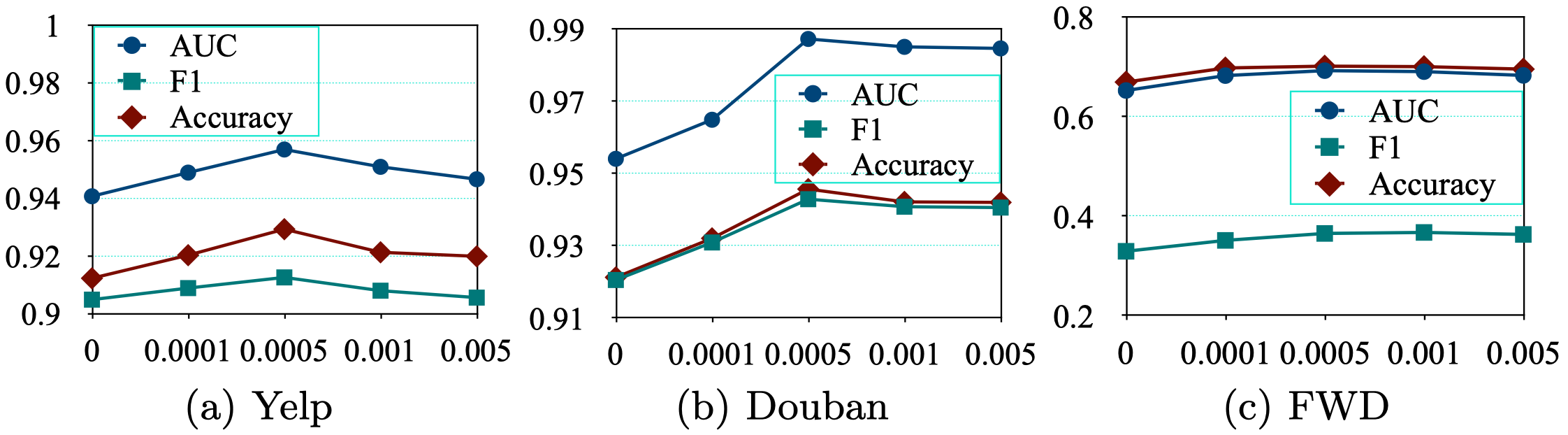 the optimal performance is obtained near λ = 0.0005, 
λ cannot be set too small or too large to prevent overfitting and underfitting.
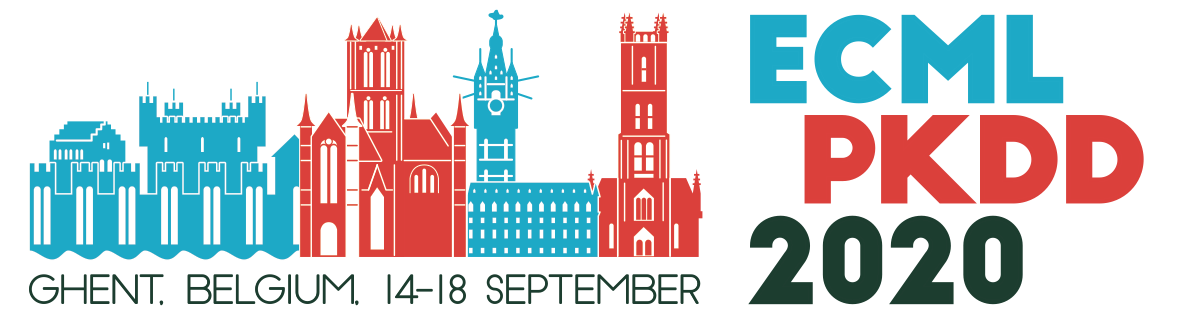 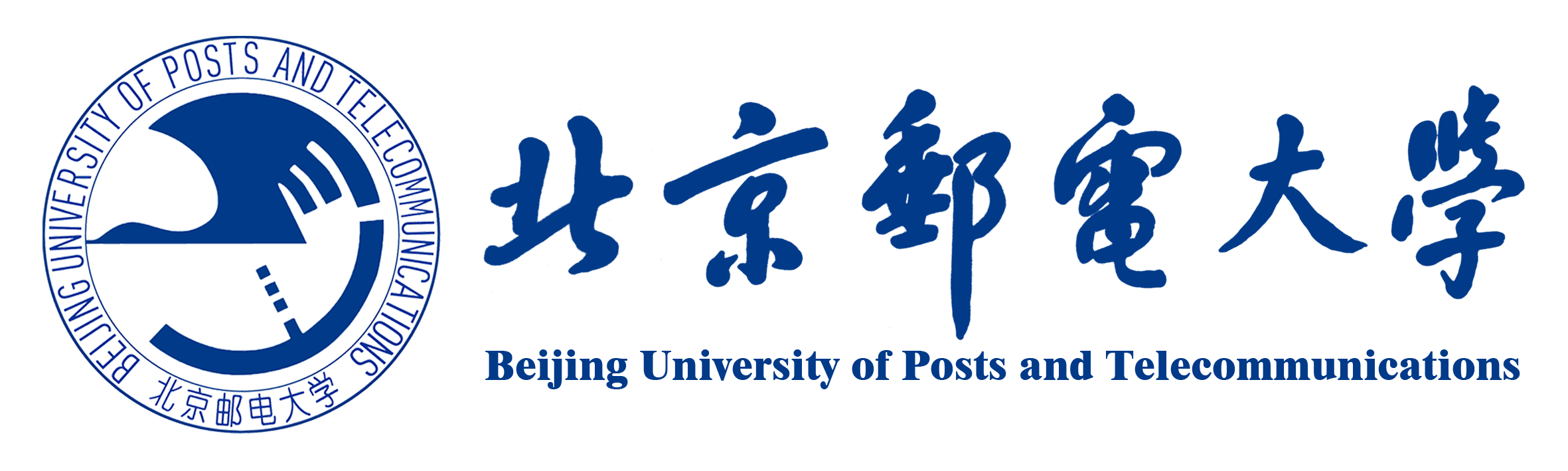 Outline
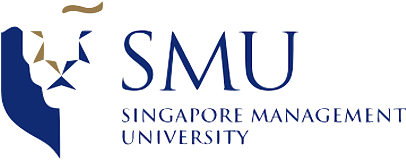 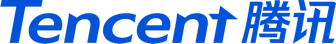 Motivation 
SIAN
Experiments
Conclusions
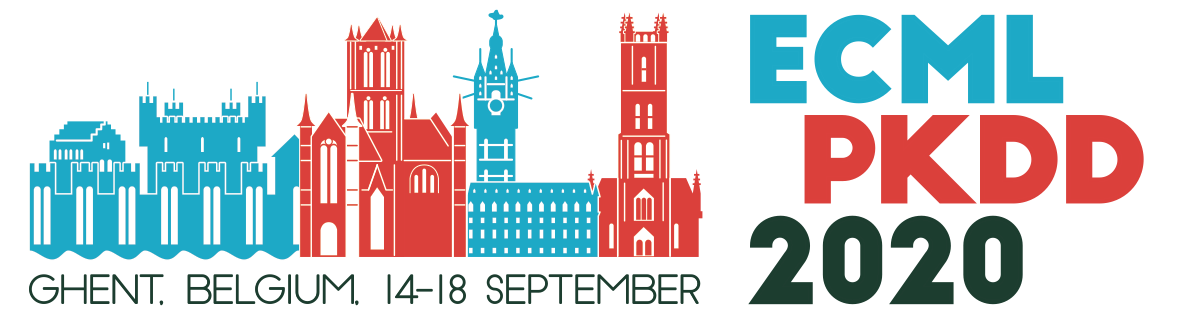 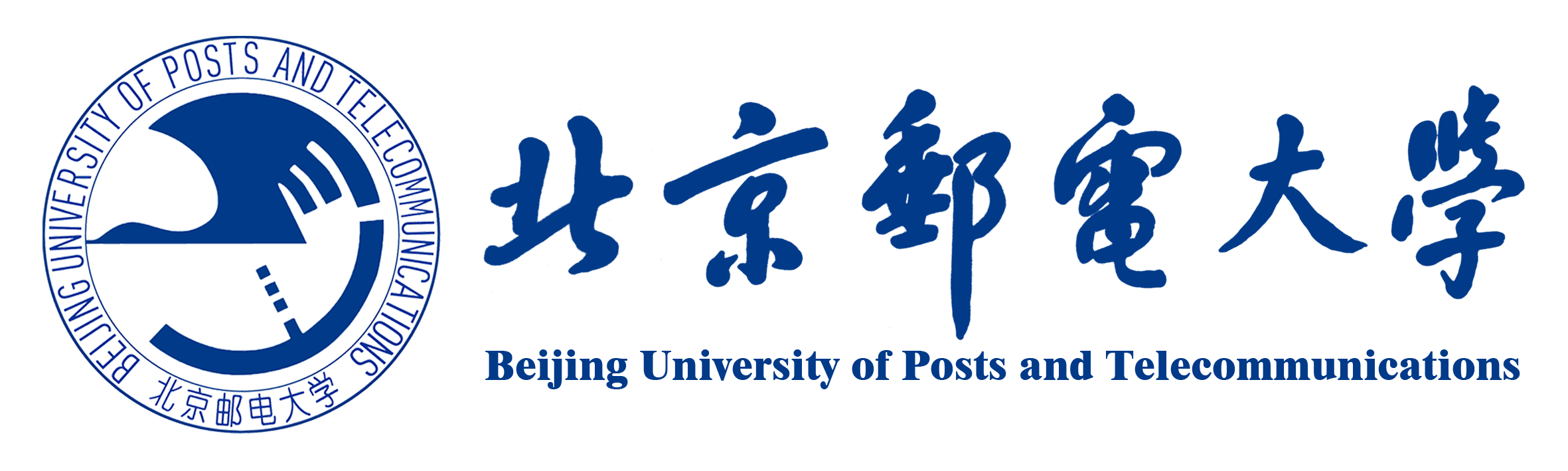 Conclusions
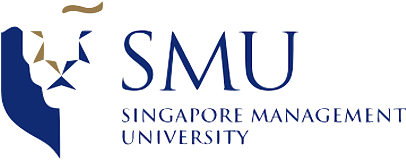 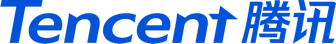 A novel friend-enhanced recommendation problem and a social inﬂuence attentive neural network (SIAN). 
SIAN learns user and item representations with a two-level attentive aggregator and distills preferences from the unique friend referral circles with a social influence coupler. 
Experimental results demonstrate that SIAN significantly outperforms state-of-the-art baselines, and reveal interesting sociological patterns.
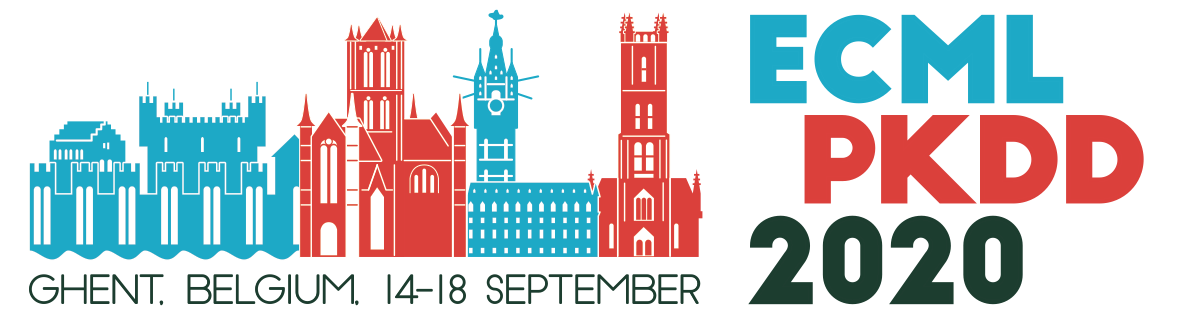 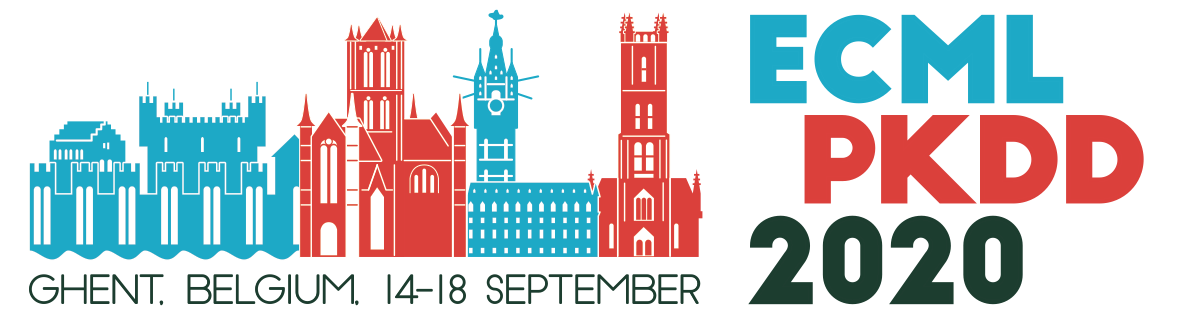 Q&A
Thank you ! 
 Q&A

More materials in 
https://yuanfulu.github.io
http://shichuan.org
http://www.yfang.site
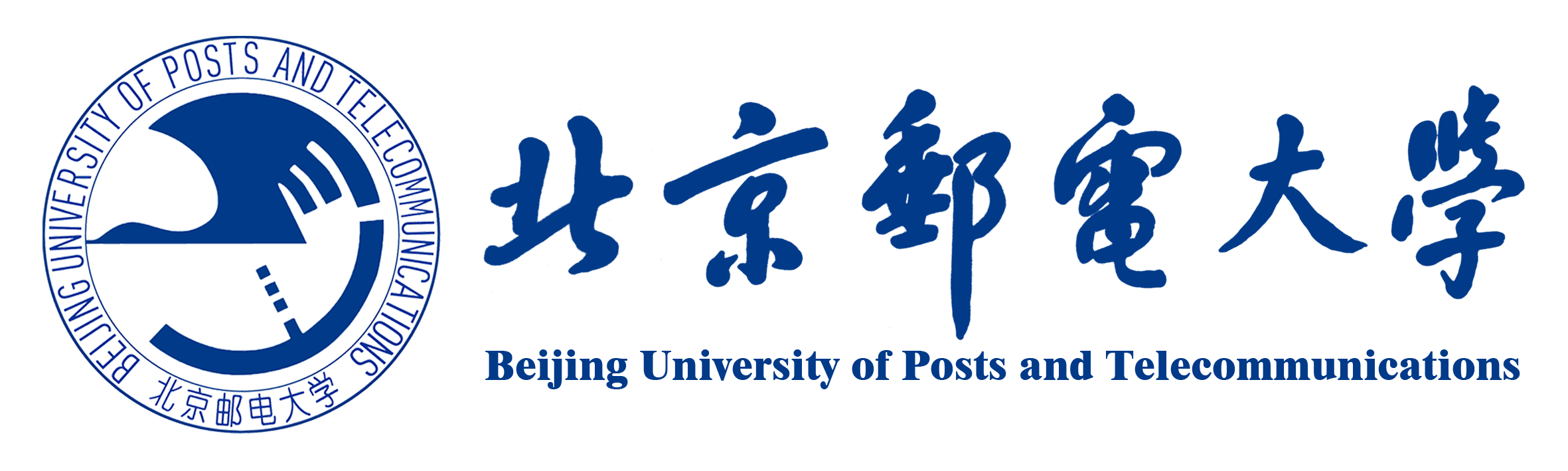 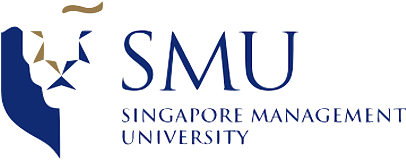 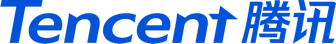